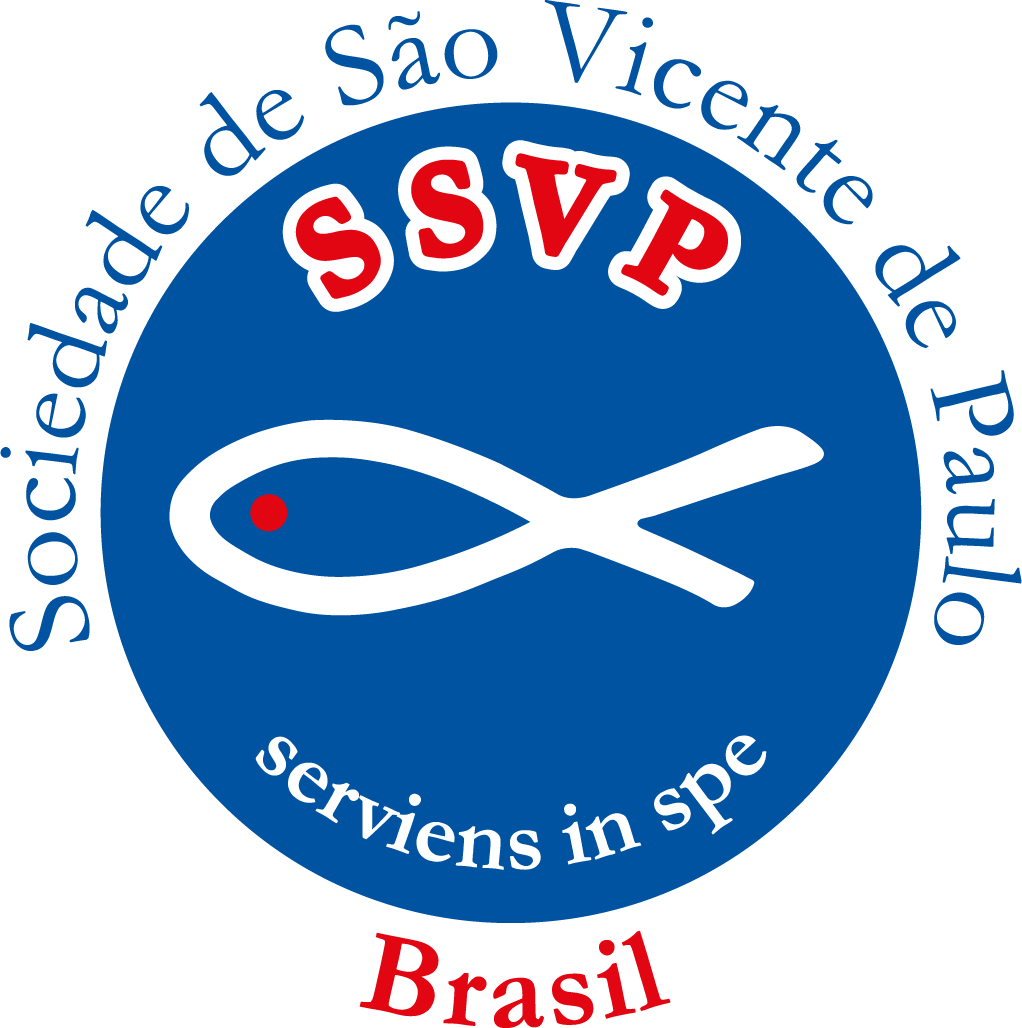 Formação para  funcionários
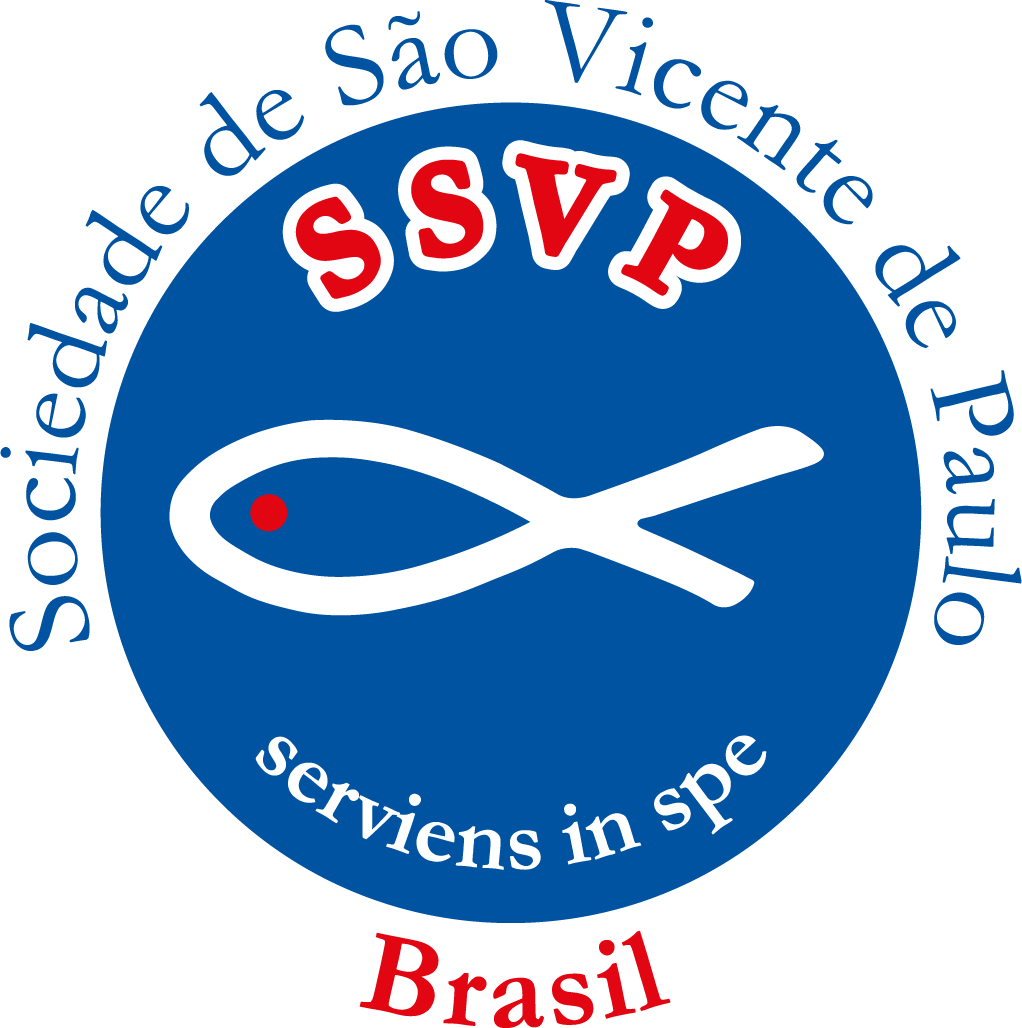 Formação  para  funcionários
Formação para Funcionários
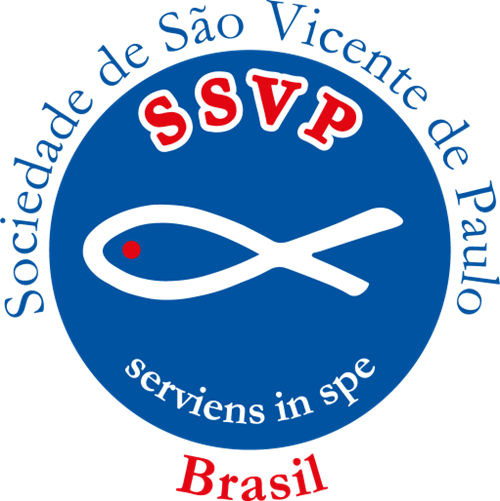 Na primeira parte vamos refletir sobre:

Quem foi São Vicente de Paulo 

Quem foi Antônio Frederico Ozanam

 Família Vicentina
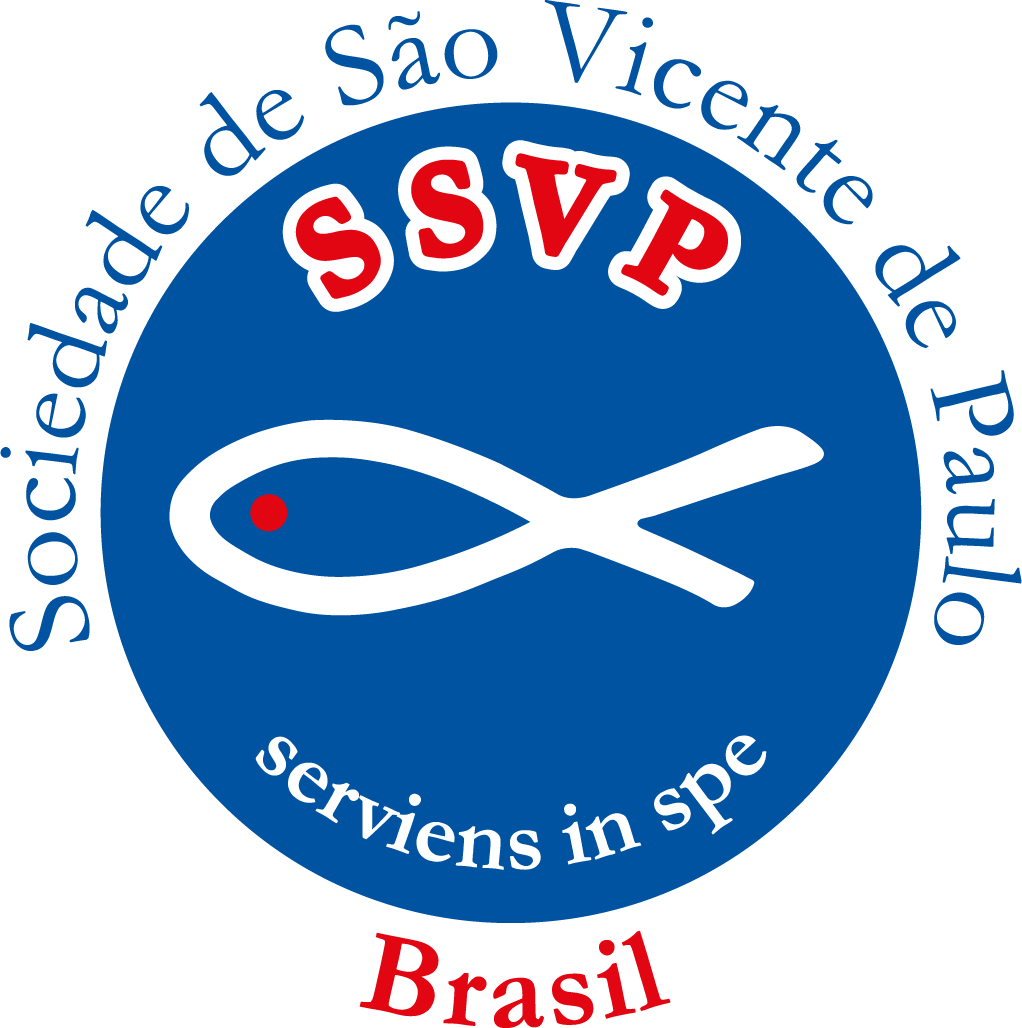 Quem foi São Vicente de Paulo
Formação para Funcionários
Quem foi São Vicente de Paulo
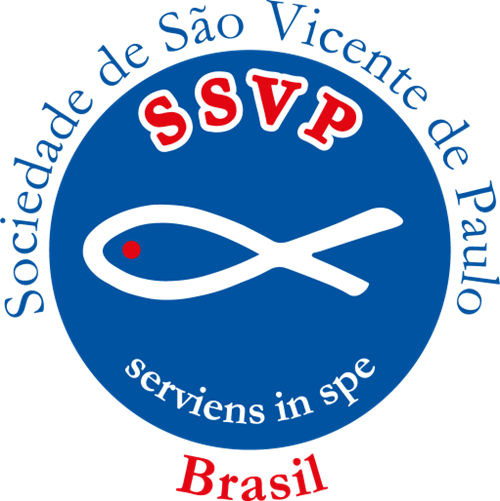 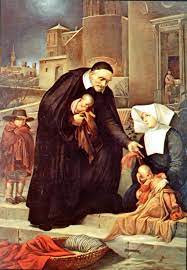 O Santo Patrono da SSVP e de todas as obras de Caridade
Formação para Funcionários
Quem foi São Vicente de Paulo
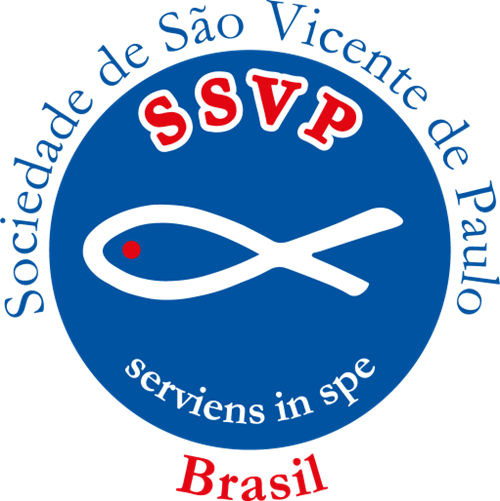 1612: assume sua primeira paróquia en Clichy

1613: se torna capelão da família Gondi.

1617 – a experiência do primeiro sermão da missão “o pobre povo das aldeias estava abandonado”

O  alívio das misérias corporais dos pobres mediante a caridade organizada.

1617 funda a Confraria da Caridade.
Formação para Funcionários
Quem foi São Vicente de Paulo
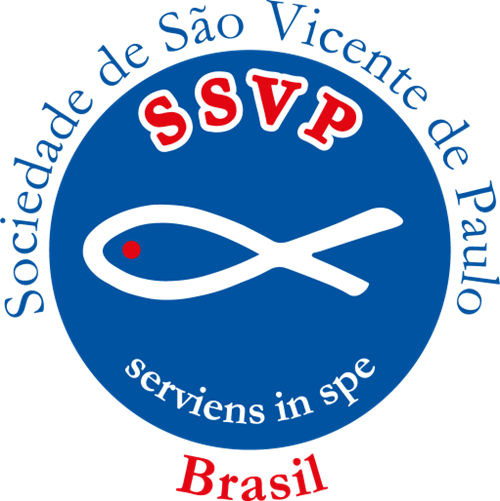 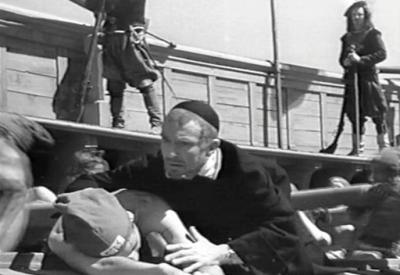 1619: Nomeado por Luis XII capelão-mor de todas as Galés
Formação para Funcionários
Quem foi São Vicente de Paulo
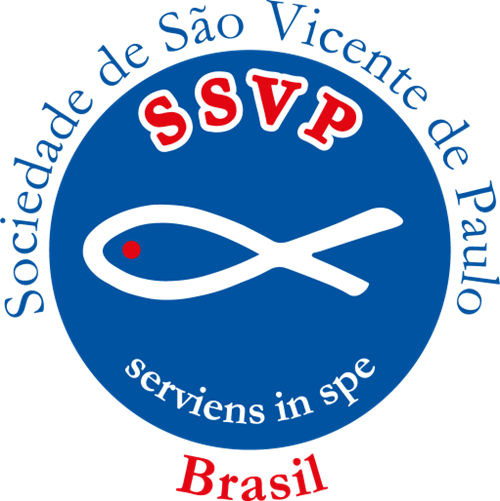 17 de abril 1625: assina o contrato de fundação da Congregação da Missão.
Formação para Funcionários
Quem foi São Vicente de Paulo
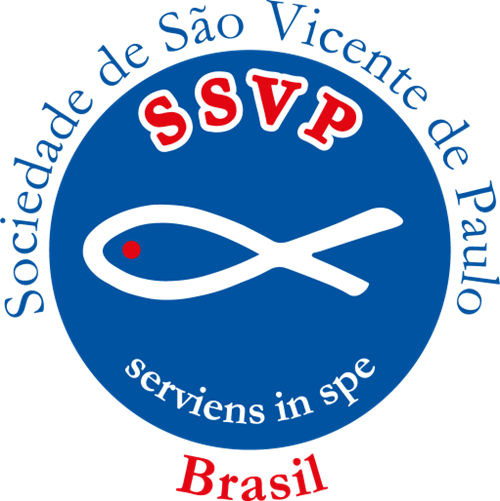 São Vicente de Paulo é chamado: O “PADRE DOS POBRES”. O “PAI DA CARIDADE”. 

No ano de 1855 O Papa o declara “PATRONO DE TODAS AS OBRAS DE CARIDADE”.
Formação para Funcionários
Quem foi São Vicente de Paulo
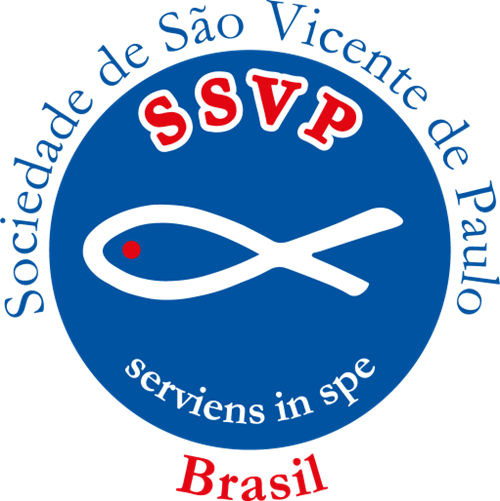 Na atualidade o exemplo de São Vicente continua a entusiasmar as pessoas, animando-as e impulsionando-as para o serviço aos empobrecidos. 

Especialmente para os vicentinos, a figura de São Vicente de Paulo ressurge com incrível atualidade.
Formação para Funcionários
Quem foi São Vicente de Paulo
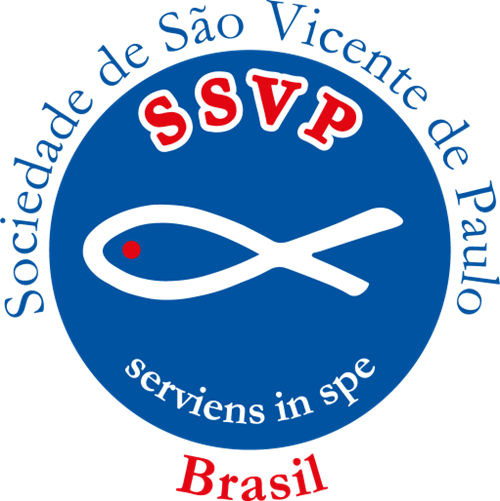 Uma das marcas de São Vicente de Paulo é a sua  humildade e a consagração de sua vida a Deus no serviço aos pequeninos e marginalizados.
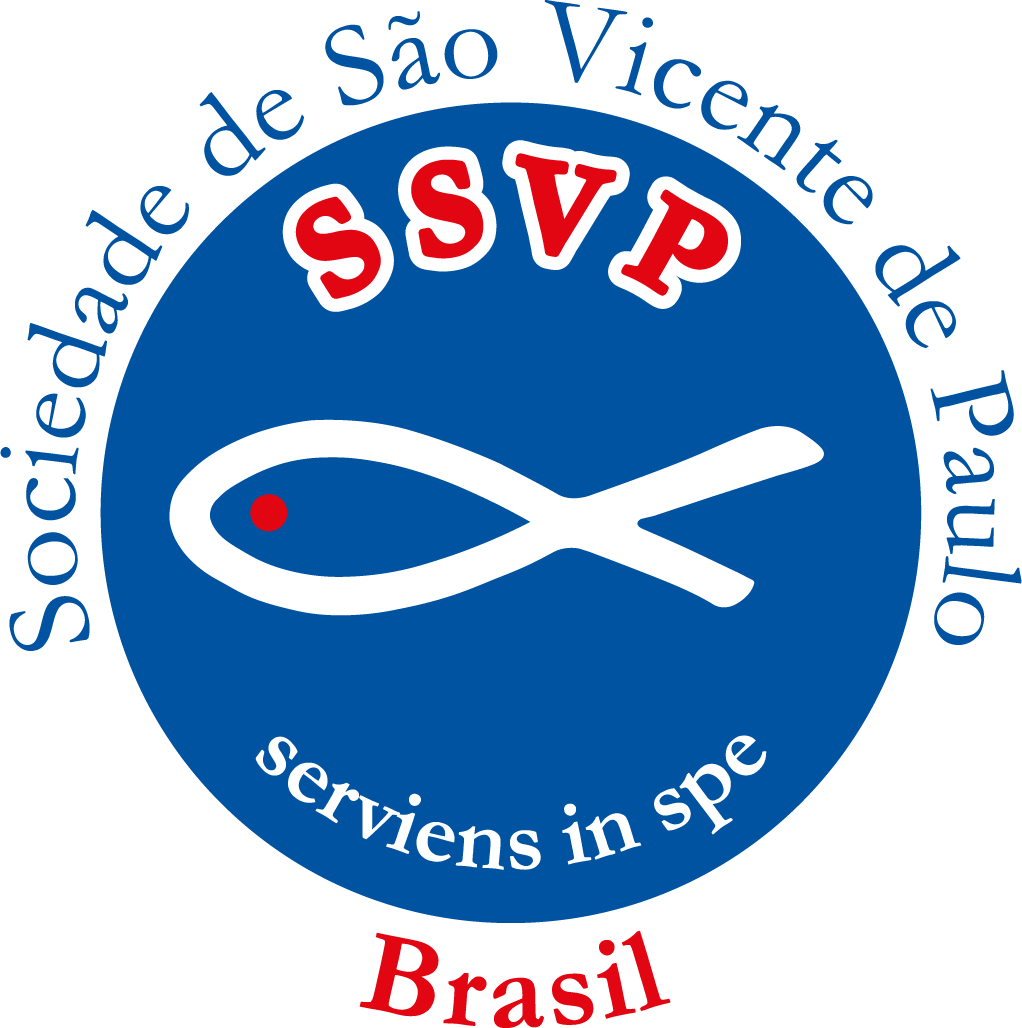 A vida de Antônio Frederico Ozanam
Formação para Funcionários
Antônio Frederico Ozanam
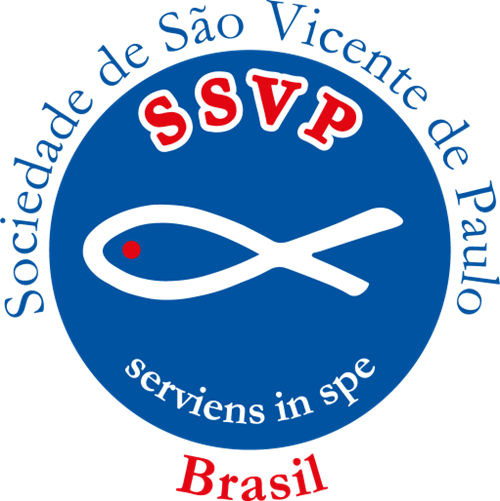 Antonio Frederico Ozanam. 
Foi um dos Fundadores da Sociedade de  São Vicente de Paulo
Formação para Funcionários
Antônio Frederico Ozanam
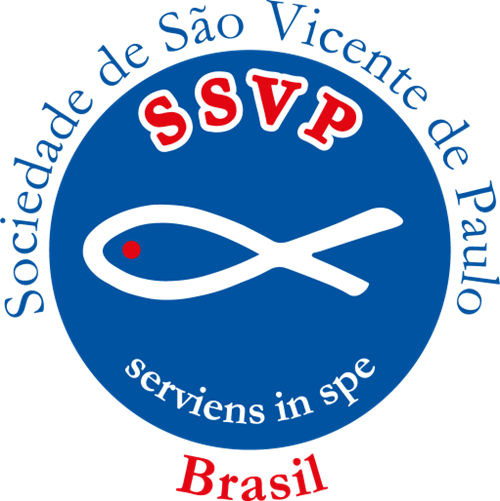 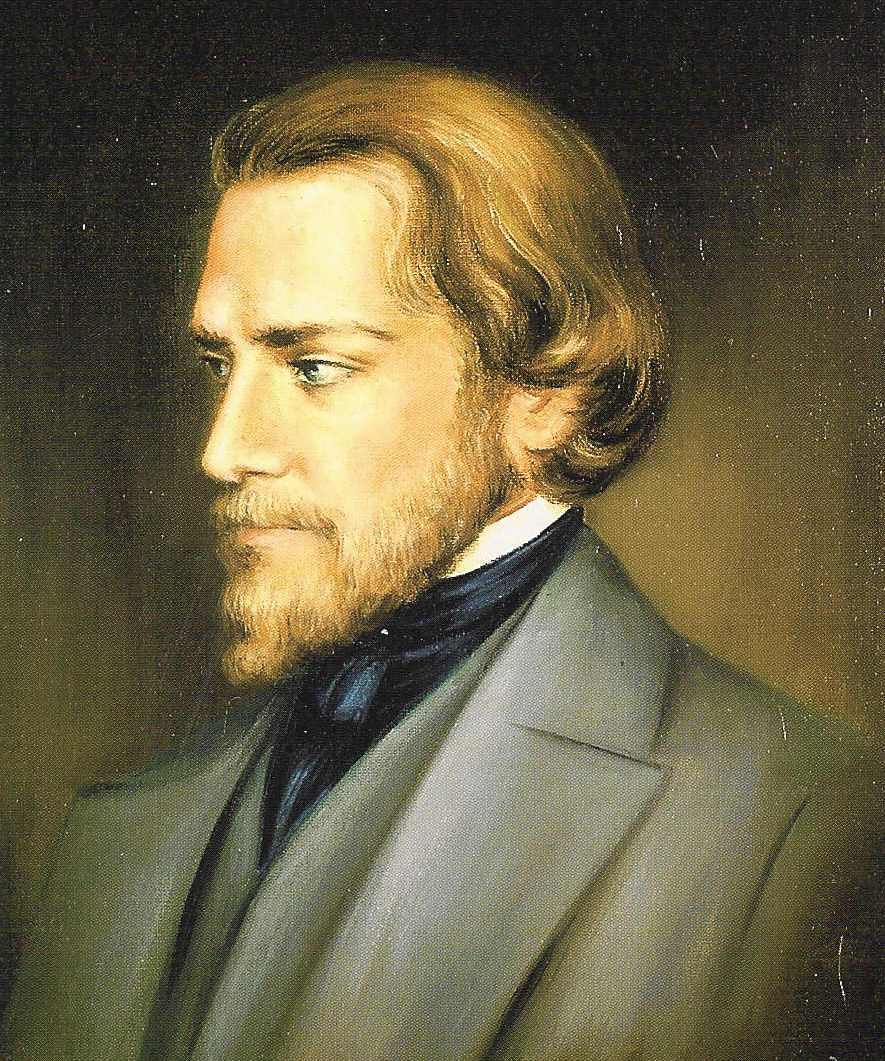 Nasceu em Milão em 23 de abril de 1813

Faleceu em 08 de setembro de 1853.
Formação para Funcionários
Antônio Frederico Ozanam
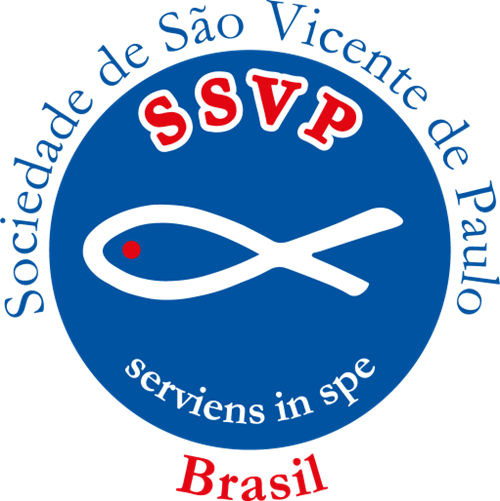 Um dia em uma reunião, cheia de ataques à doutrina católica, um jovem lançou uma provocação: "... onde estão os frutos da caridade que a religião de vocês prega?". 

Com aquele desafio, Ozanam, meditando profundamente, concluiu que faltava a prática da caridade no evangelho.
Formação para Funcionários
Antônio Frederico Ozanam
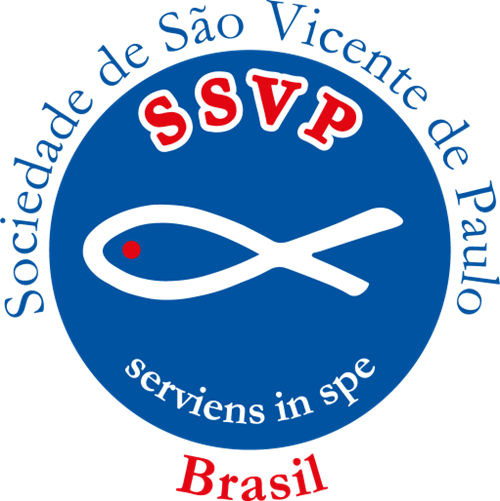 Assim, formou-se um grupo composto apenas de jovens católicos 

Este grupo recebeu o nome de "Conferência de Caridade", e sua primeira reunião realizou-se em 23 de abril de 1833.
Formação para Funcionários
Antônio Frederico Ozanam
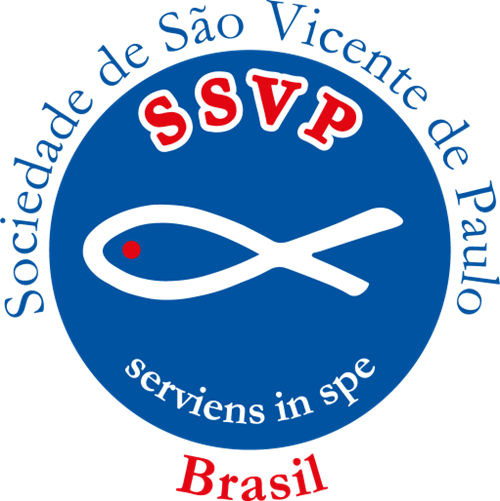 Fundação da SSVP

23-abril-1833: Nesta 1ª reunião se decidiu que seu trabalho consistiria em servir a Deus na pessoa dos Pobres, aos quais iriam visitar em suas próprias casas e assistir-lhes com todos os meios a seu alcance.
Formação para Funcionários
Antônio Frederico Ozanam
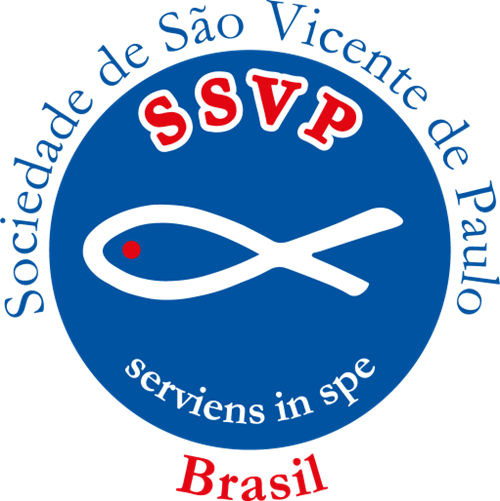 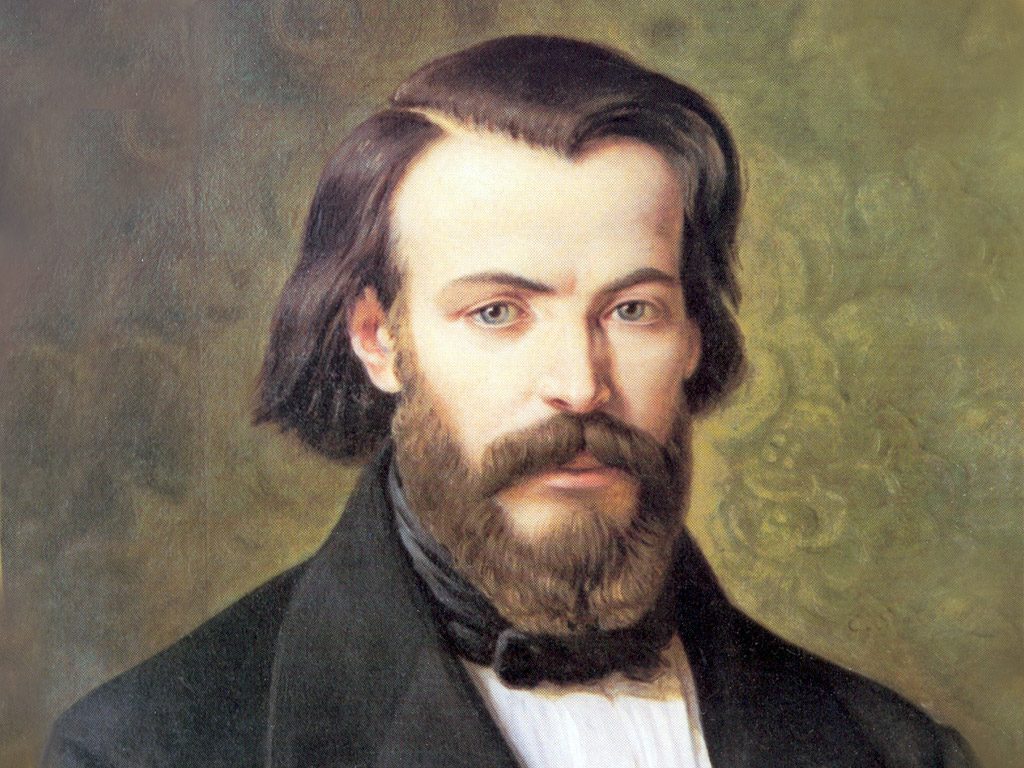 “A questão que divide os homens hoje em dia não é uma questão de formas políticas, é uma questão social, é saber quem ganhará, se o espírito do egoísmo ou o espírito do sacrifício;
Formação para Funcionários
Antônio Frederico Ozanam
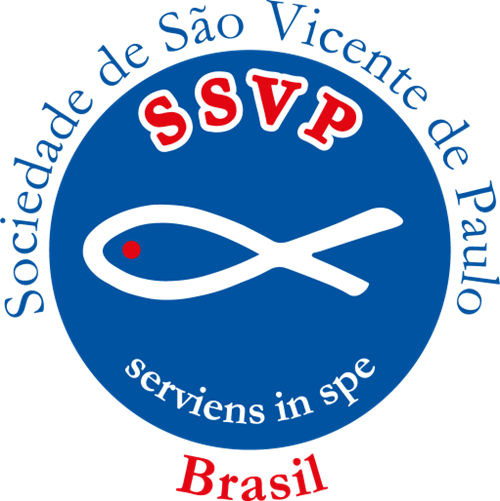 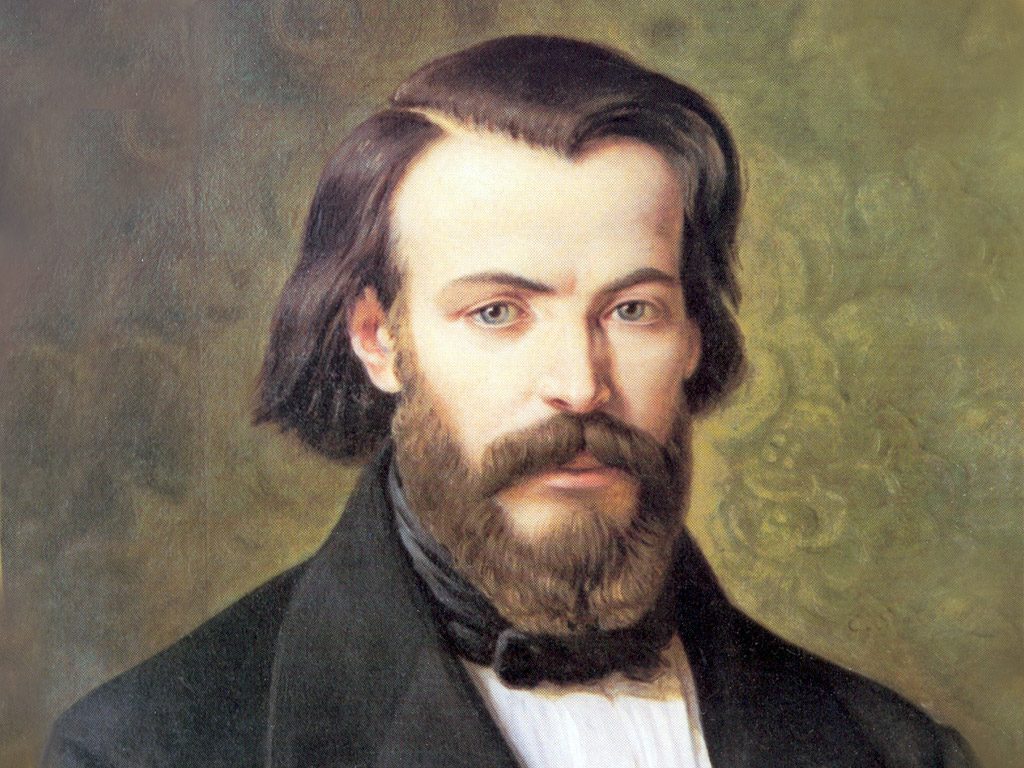 Se a sociedade será só uma grande exploração em proveito dos mais fortes ou uma consagração de cada um ao bem de todos e, sobretudo, à proteção dos mais fracos.
Formação para Funcionários
Antônio Frederico Ozanam
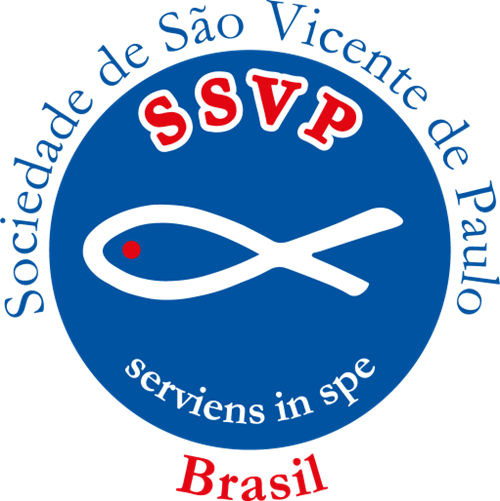 Ozanam era um homem como nós, nunca satisfeito, mas sempre atento, batendo ao ritmo da vida do próximo, dos seus amigos, dos seus irmãos na adversidade.
Formação para Funcionários
Antônio Frederico Ozanam
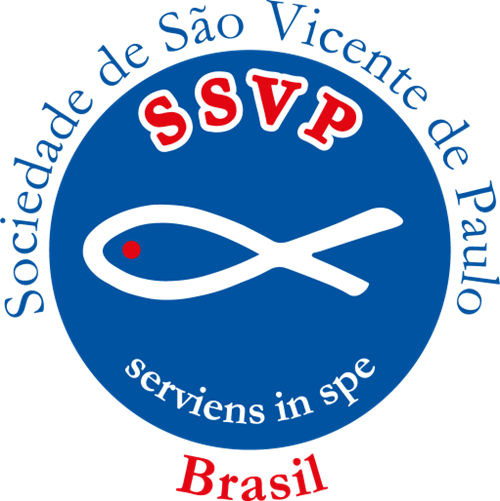 Apesar de tantas atividades profissionais e familiares, Ozanam encontrava tempo para se dedicar à SSVP. 

Recomendava aos companheiros espírito de humildade; condenava a atitude dos que elogiavam seus próprios atos
Formação para Funcionários
Antônio Frederico Ozanam
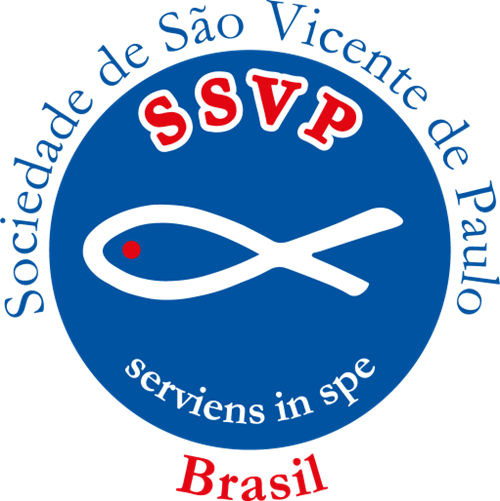 “Deus quis formar uma grande família de irmãos que se espalhassem por todas as partes; foi Deus quem fundou a SSVP e foi Deus que a quis assim.” (Ozanam)
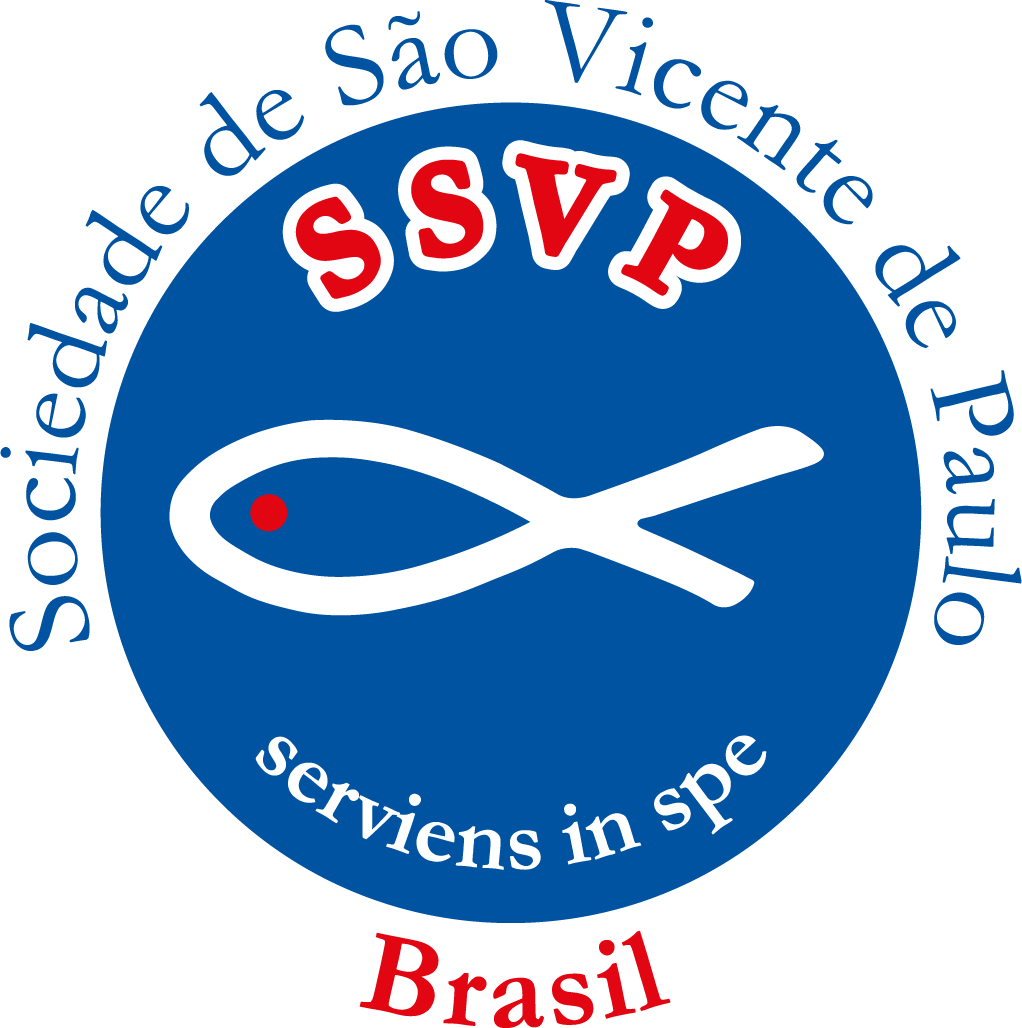 Família Vicentina.
Formação para Funcionários
Família Vicentina.
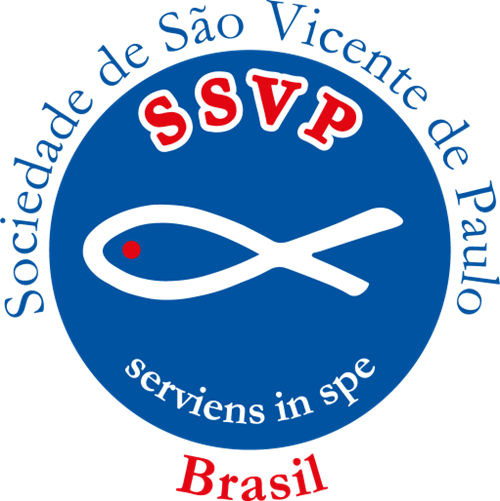 Refere-se ao conjunto de congregações, associações, organizações, movimentos e grupos de pessoas  que prolongam no tempo o carisma de São Vicente de Paulo.

 Algumas foram fundadas diretamente por Vicente de Paulo, e outras por pessoas que se inspiraram em suas Obras de Caridade.

 Prestam serviços aos Pobres desvalidos.
Formação para Funcionários
Família Vicentina.
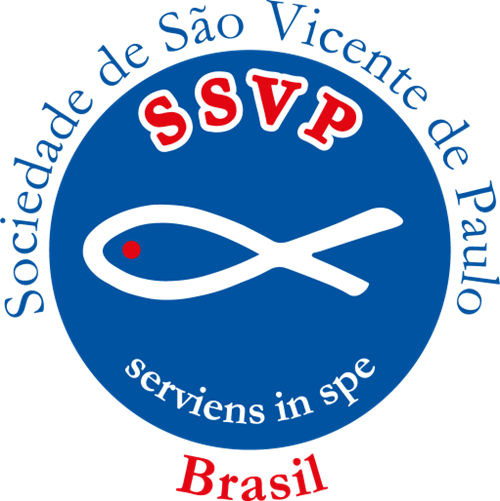 O que é comum entre os ramos da FV?

a)O reconhecimento de São Vicente de Paulo como fundador ou inspirador;

b) Uma acentuada orientação para o serviço aos Pobres;

c) Uma espiritualidade fundamentada em SVP, com ênfase especial na caridade concreta e a prática vivida na simplicidade e humildade.
Formação para Funcionários
Família Vicentina.
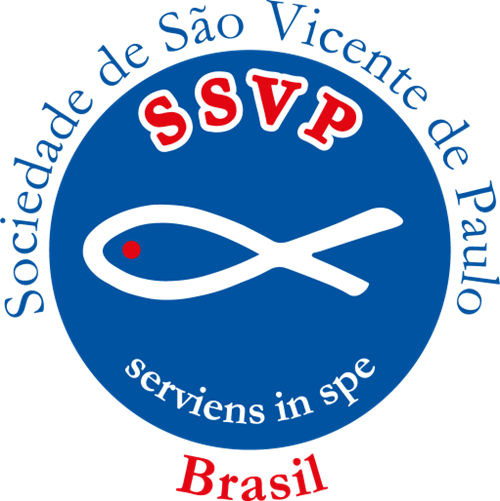 O que é comum entre os ramos da FV?


Portanto, não é apenas a SSVP   que possui o carisma e a espiritualidade vicentina, mas todos os ramos da FV
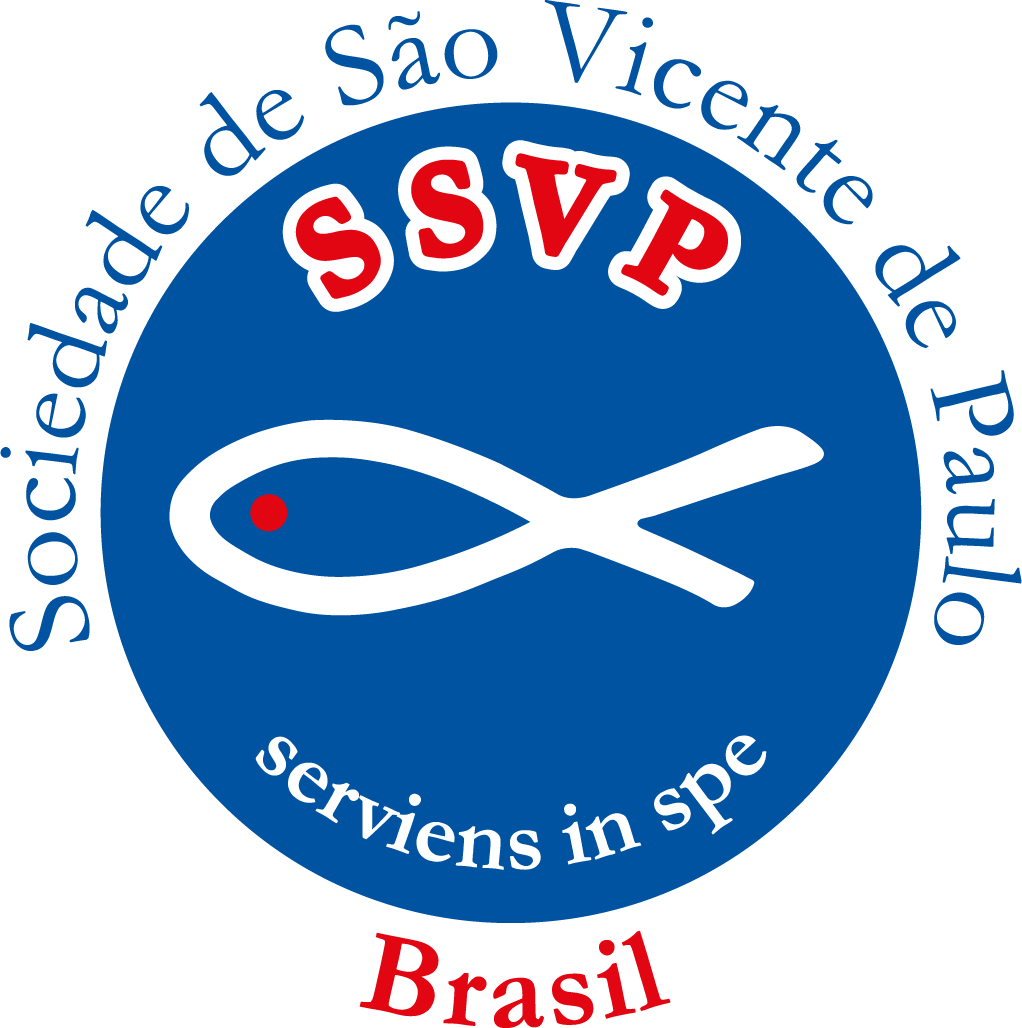 A Estrutura da SSVP e a sua organização
Formação para Funcionários
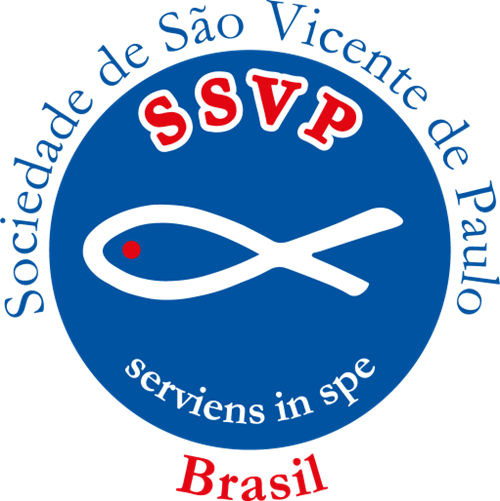 A Estrutura da SSVP e a sua organização
A SSVP é uma “Organização Internacional” de cristãos leigos, unidos pela vocação, pelo mesmo carisma seguindo o Evangelho de Jesus Cristo, observando os mandamentos da Doutrina  Cristã e   as instruções da Igreja.
Formação para Funcionários
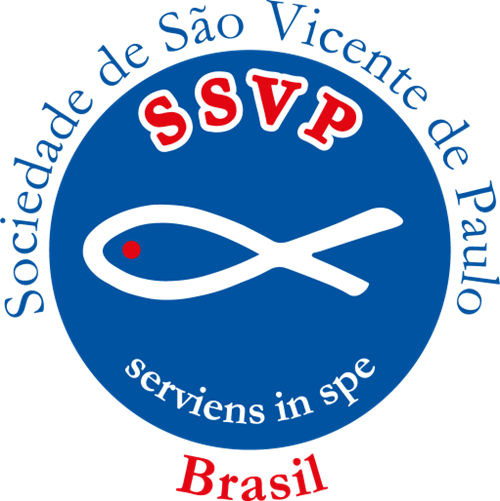 A Estrutura da SSVP e a sua organização
Seus membros dedicam suas vidas a serviço dos Pobres.

Seus associados são chamados de  confrades (homens) e consócias (mulheres). 

É composta por crianças, jovens e adultos, cristãos católicos comprometidos com a Igreja
Formação para Funcionários
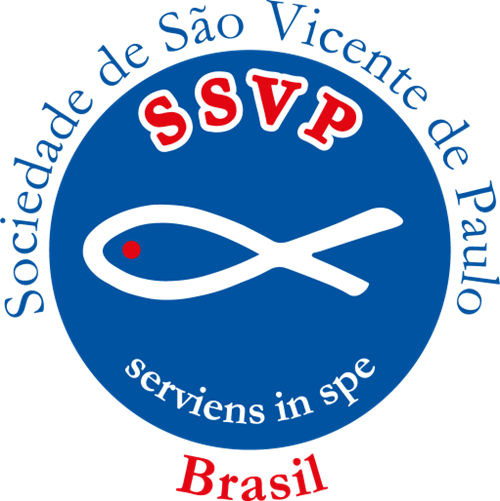 A Estrutura da SSVP e a sua organização
- Possui uma hierarquia própria.

 - Fundada em 1833, espalhou-se por todo o Planeta, mesmo nos países cuja religião não é o catolicismo.
Formação para Funcionários
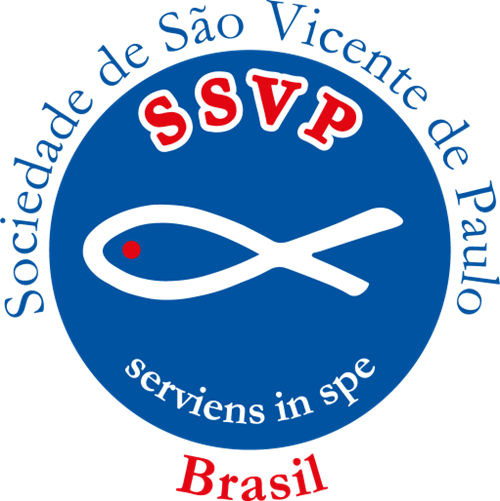 A Estrutura da SSVP e a sua organização
-  Está presente em mais de 155 Territórios

  -  48 mil Conferências.

  -  800.000 membros.

  -  Auxilia diariamente uma média de 30 milhões de pessoas
			Site do CGI - https://www.ssvpglobal.org
Formação para Funcionários
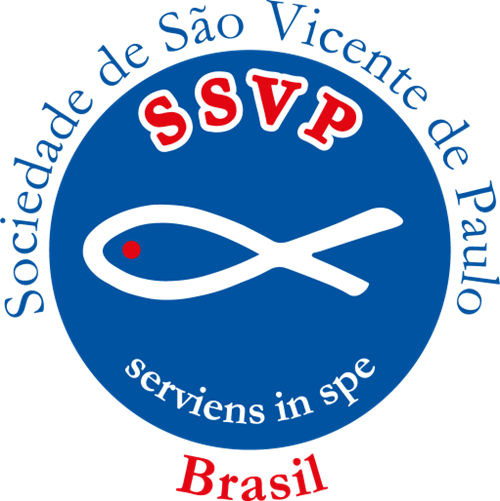 A Estrutura da SSVP e a sua organização
As Unidades Vicentinas são vinculadas entre si por uma hierarquia própria (Conselhos) e são unidas por uma “Regra” que regulamenta seu funcionamento mundial, adaptada de acordo com a realidade de cada país.
Formação para Funcionários
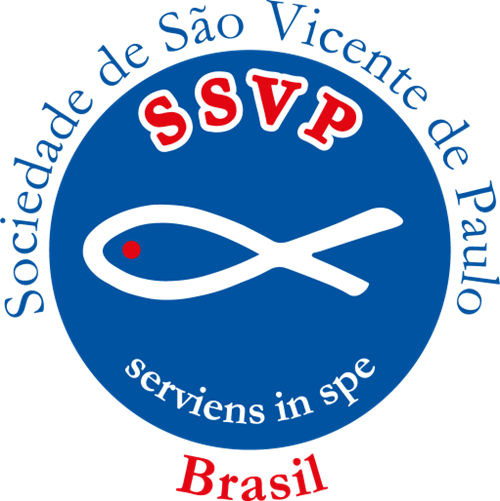 Hierarquia da Sociedade de São Vicente de Paulo
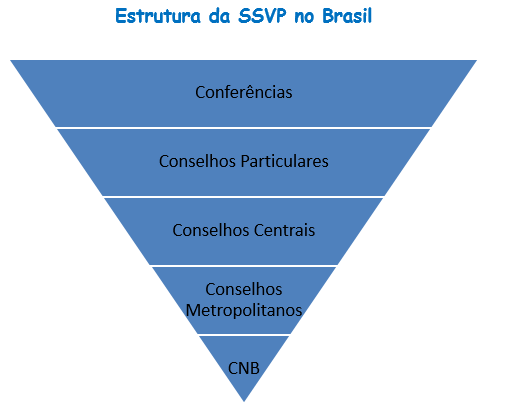 /Obras Unidas
Formação para Funcionários
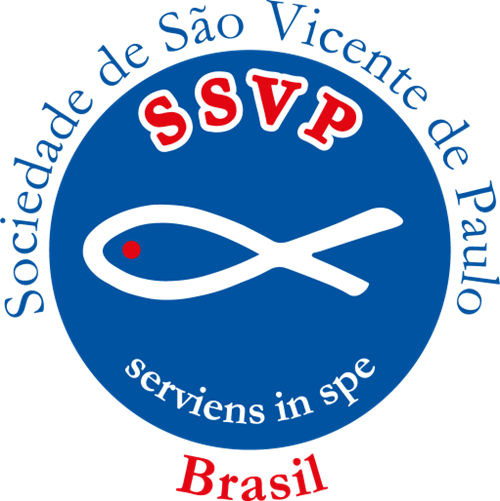 A Estrutura da SSVP e a sua organização
CGI – também denominado “Confederação Internacional da SSVP”  sede em Paris. 

Cabe a ele representar a SSVP junto à Santa Sé; e a todos os 
Organismos Internacionais religiosos e civis e qualquer
Entidade  pública ou Privada.
Formação para Funcionários
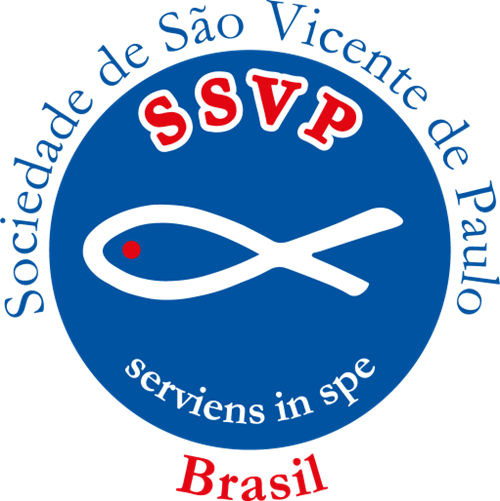 A Estrutura da SSVP e a sua organização
- A  caridade, a moral, a ética e a consciência de justiça  são características essenciais da SSVP.  

- Os membros da SSVP buscam seguir Jesus Cristo evangelizador dos Pobres na missão de resgatar  a dignidade da pessoa humana.
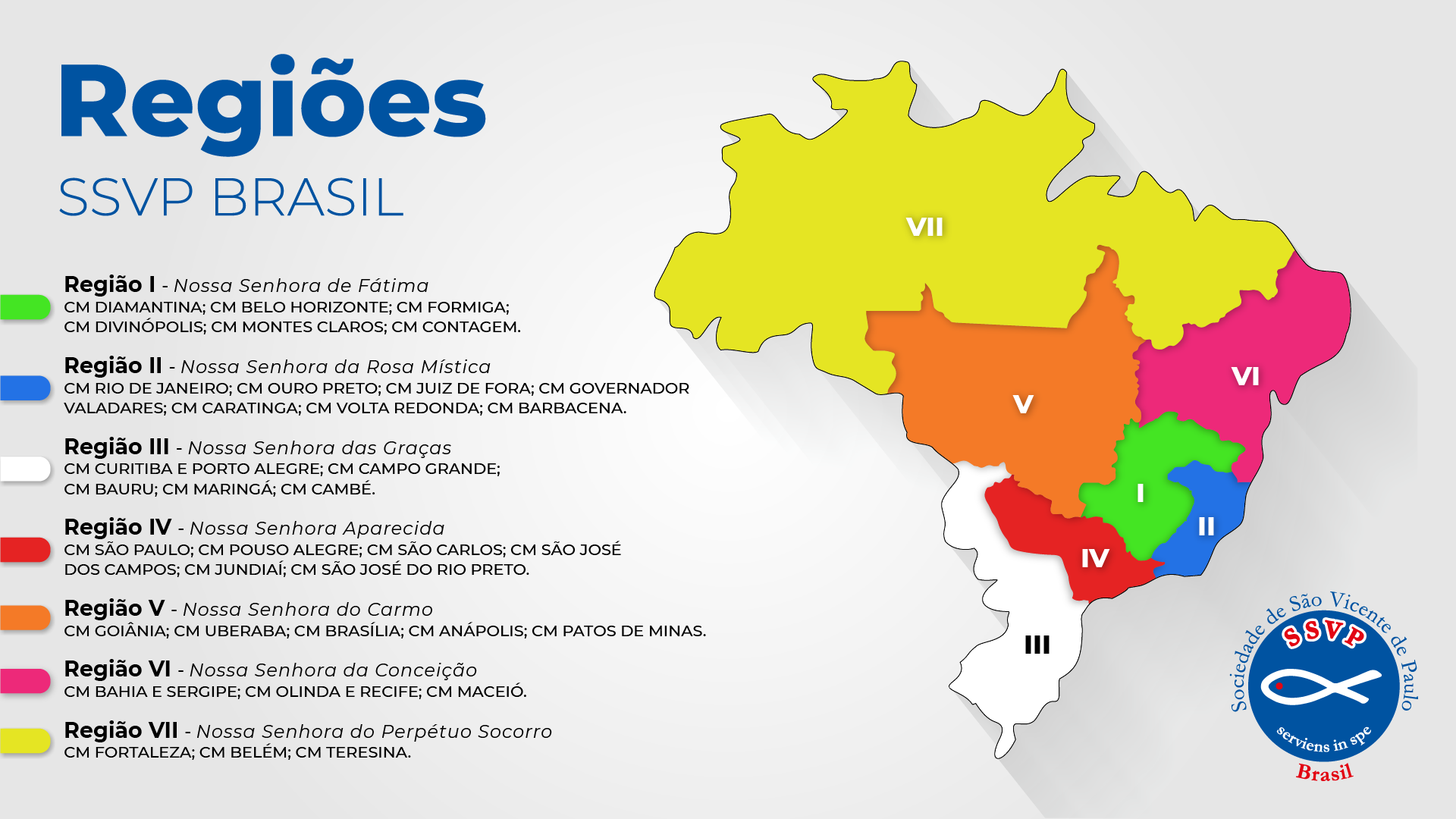 Formação para Funcionários
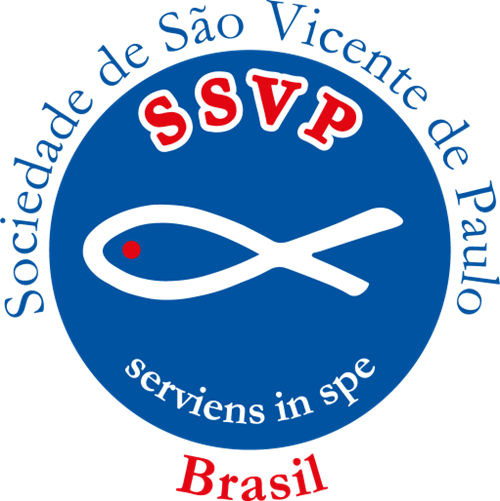 A Estrutura da SSVP e a sua organização
CNB – sede no Rio de Janeiro. Seu presidente representa a SSVP em todo o território nacional perante às autoridades eclesiásticas e civis, órgãos públicos e privados.
Formação para Funcionários
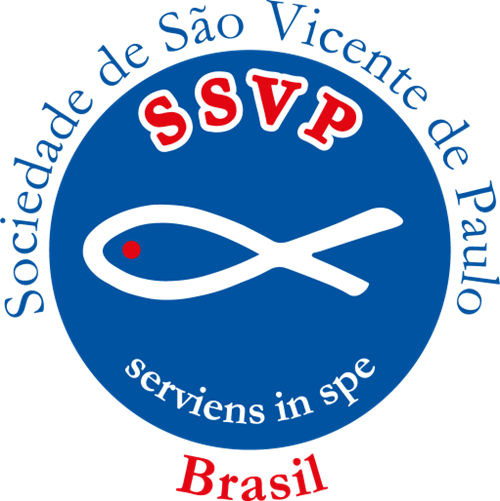 A Estrutura da SSVP e a sua organização
Conselhos Centrais – respondem pela SSVP na área onde atuam. 

Reportam e prestam contas ao Conselho Metropolitano a que  estão vinculados.
Formação para Funcionários
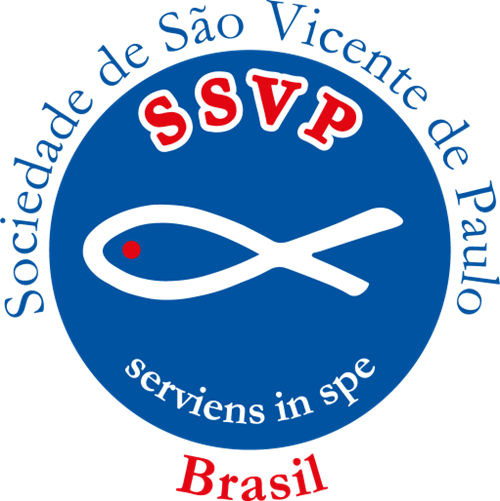 A Estrutura da SSVP e a sua organização
Conselhos Metropolitanos - CM  

Reportam e prestam contas ao CNB e 

São representantes diretos do CNB, na área onde atuam.
Formação para Funcionários
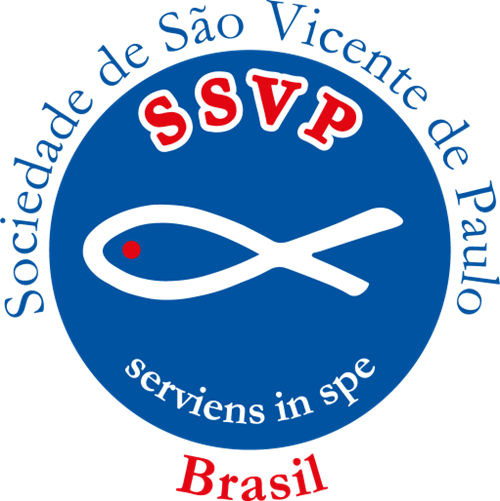 A Estrutura da SSVP e a sua organização
Conselhos Particulares  - CP. 

Tem como função específica cuidar diretamente das Conferências Vicentinas a eles vinculadas e fundar novas Conferências. Reportam e prestam contas ao CC.
Formação para Funcionários
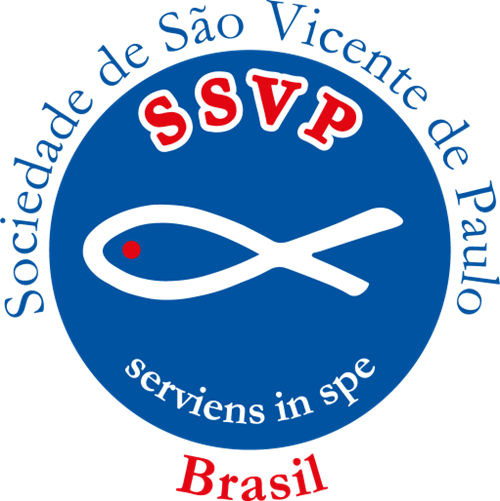 A Estrutura da SSVP e a sua organização
Conferência Vicentina

É a base da SSVP. 

Para fazer parte dos Conselhos citados tem que ser membro ativo de uma Conferência.
Formação para Funcionários
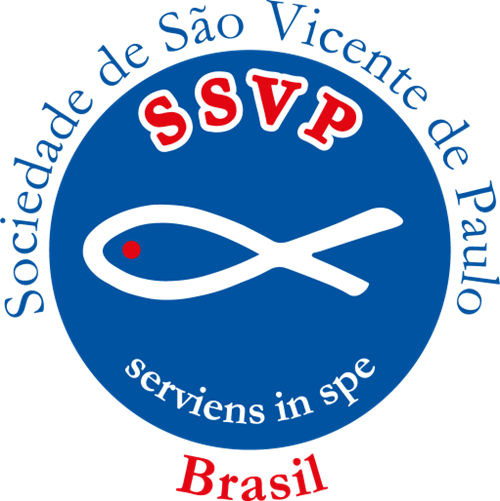 A Estrutura da SSVP e a sua organização
As Conferencias são fundadas em nome de um santo(a) ou uma invocação católica reconhecidos pela igreja.
Formação para Funcionários
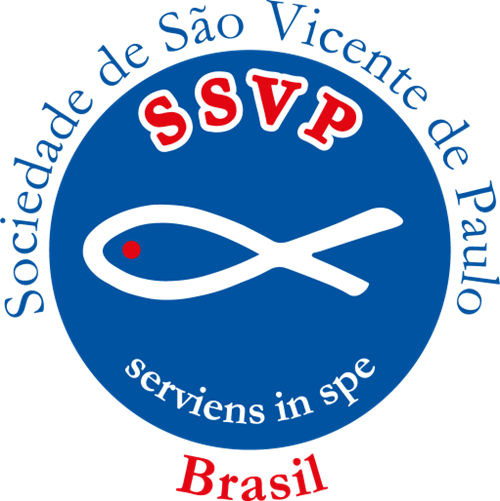 A Estrutura da SSVP e a sua organização
As Conferências Vicentinas reúnem-se uma vez por semana e os vicentinos visitam semanalmente os Pobres em seus domicílios, seja em casa, em lares de idosos, hospitais, em creches, etc. 

Levam conforto espiritual e material.
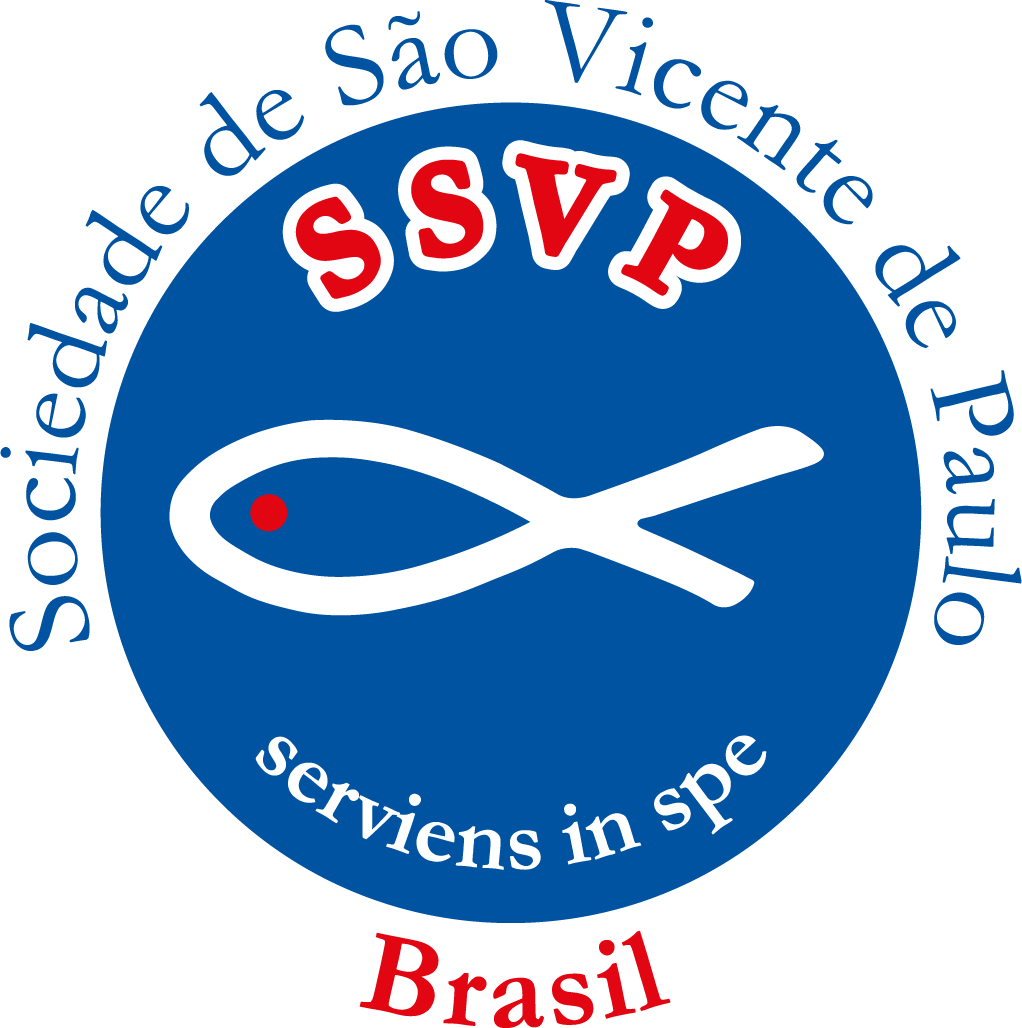 O que é uma Obra Unida?
Formação para Funcionários
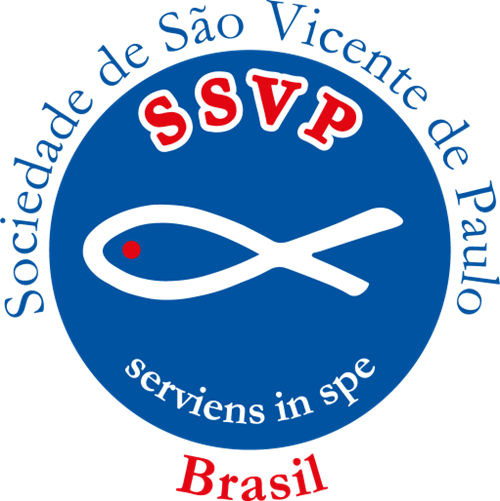 A Estrutura da SSVP e a sua organização
E ainda: temos as Obras Unidas - OUs (ILPIs/asilos/Lar de idosos, vilas vicentinas, centro dia, creches, abrigos, hospitais...) que estão unidas à SSVP.
Formação para Funcionários
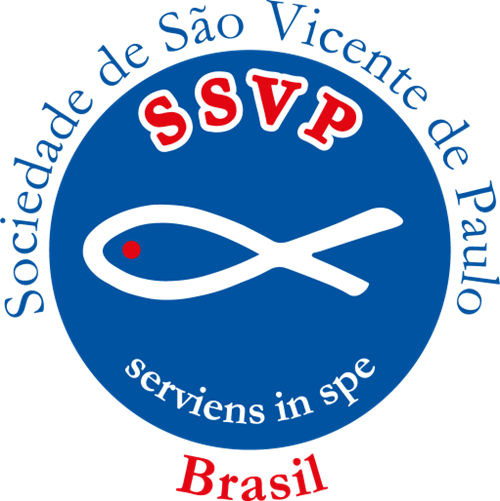 O que é uma Obra Unida
A OU tem como missão:
Assistência;

Promoção;

Libertação.
Formação para Funcionários
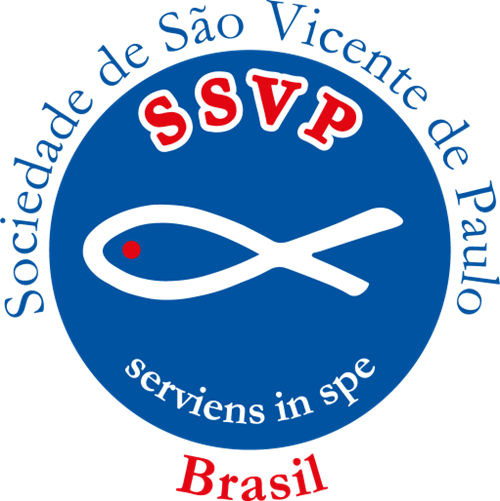 O que é uma Obra Unida
É uma unidade vicentina paralela, é dotada de personalidade jurídica e presta contas de suas atividades e de seu funcionamento ao conselho central e ao conselho metropolitano.  

É unidade da SSVP, está sob a orientação  vicentina  do conselho central, e é orientada e fiscalizada pelo conselho metropolitano através do DENOR.
Formação para Funcionários
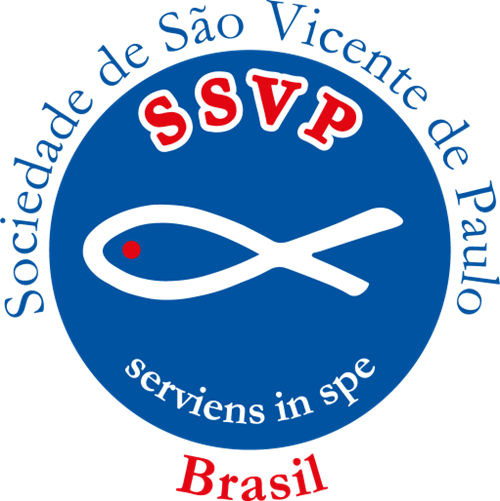 O que é uma Obra Unida
É uma casa para auxiliar as Conferências, acolhendo os assistidos quando estas já não  têm mais condições de cuidar deles, devido à complexidade desse atendimento. 

Seja uma casa lar, um hospital, etc.
Formação para Funcionários
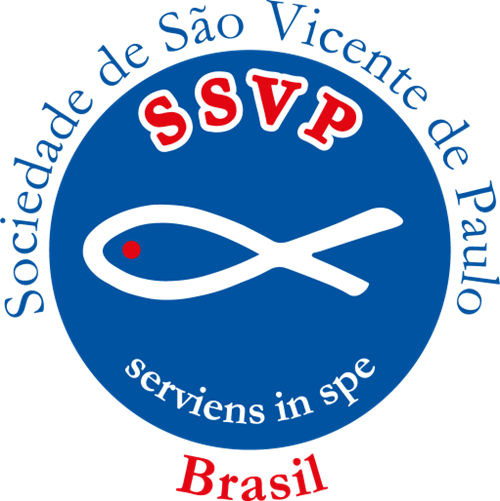 Missão da Obra Unida
- Promover o bem estar , a alegria, o conforto e o espírito familiar  para os moradores do lar;

- Transformar a obra em uma  casa de família – “Família Vicentina”, onde todos possam sentir-se bem, confortável e feliz.
Formação para Funcionários
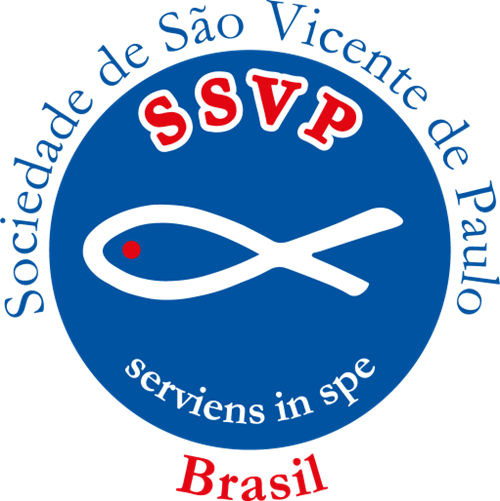 Missão da Obra Unida
“Os Pobres são as vítimas do esquecimento, da exclusão e da adversidade”

Os Idosos e as crianças pobres são as vítimas  por excelência deste esquecimento e dessa exclusão. 

São vítimas do abandono, da solidão,  
do descaso e da indiferença. 

É missão dos vicentinos cuidar 
destes esquecidos e abandonados
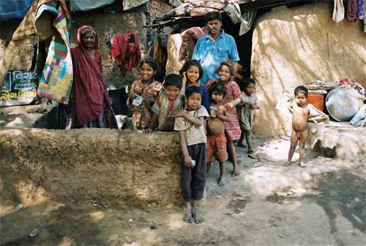 Formação para Funcionários
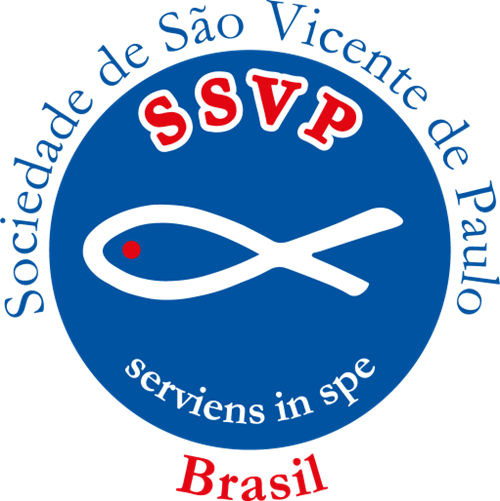 O Que se espera de uma Obra Unida:
Primeiramente, que seja uma casa  de amor, de acolhimento, de bondade  e de respeito; uma casa servidora, que tenha os ideais de São Vicente de Paulo.

Que cumpra seus deveres de acordo com o regulamento da SSVP e que seja parceira das unidades vicentinas e da comunidade local.
Formação para Funcionários
A Estrutura da SSVP e a sua organização
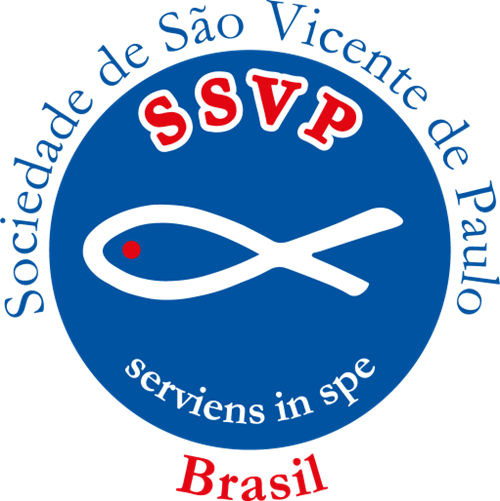 No Brasil temos:
34 Conselhos Metropolitano (CM) 
322 Conselhos Centrais (CC)
16 mil Conferências
130 mil Membros vicentinos
522 Obras Unidas (Asilos, hospitais)etc. 
12.400 Funcionários remunerados
470mil pessoas assistidas destas 17 mil em Obras Assistenciais
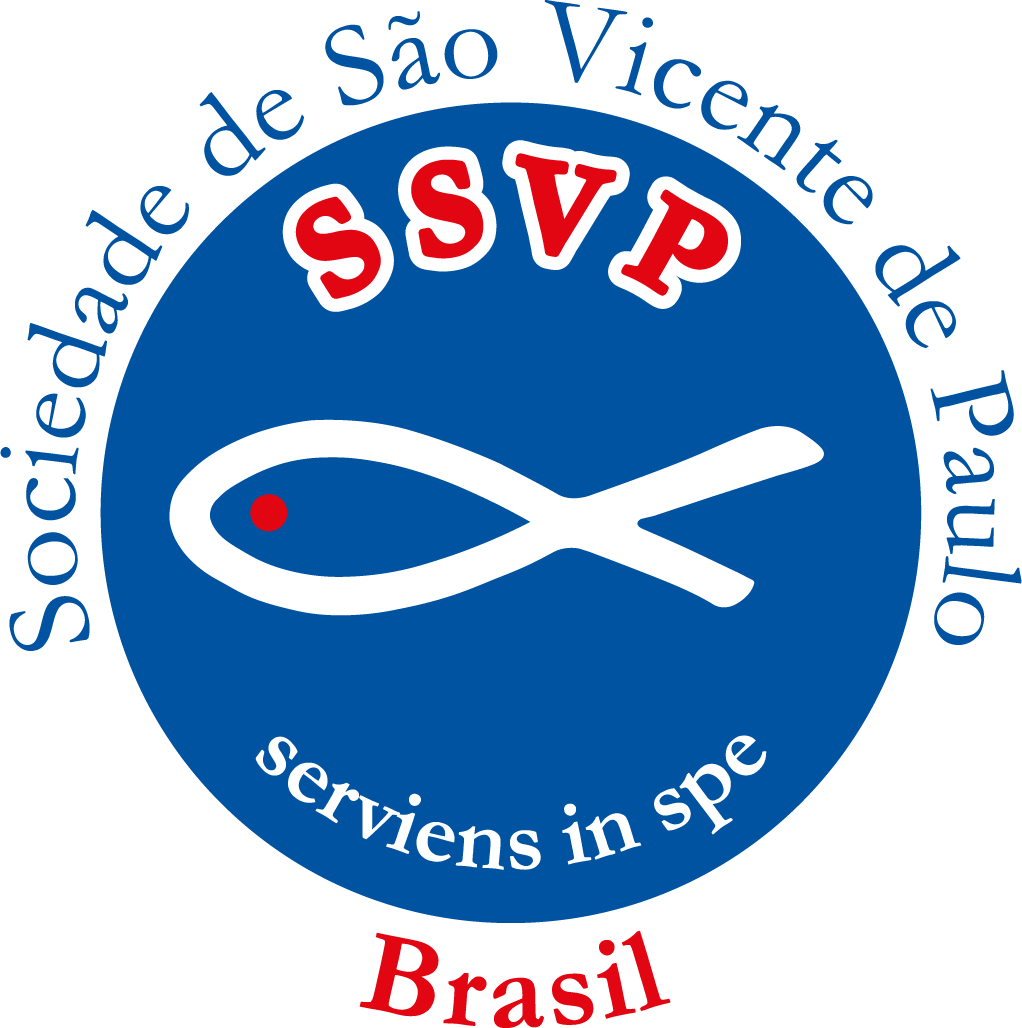 - MISSÃO- VISÃO- VALORES
MISSÃO
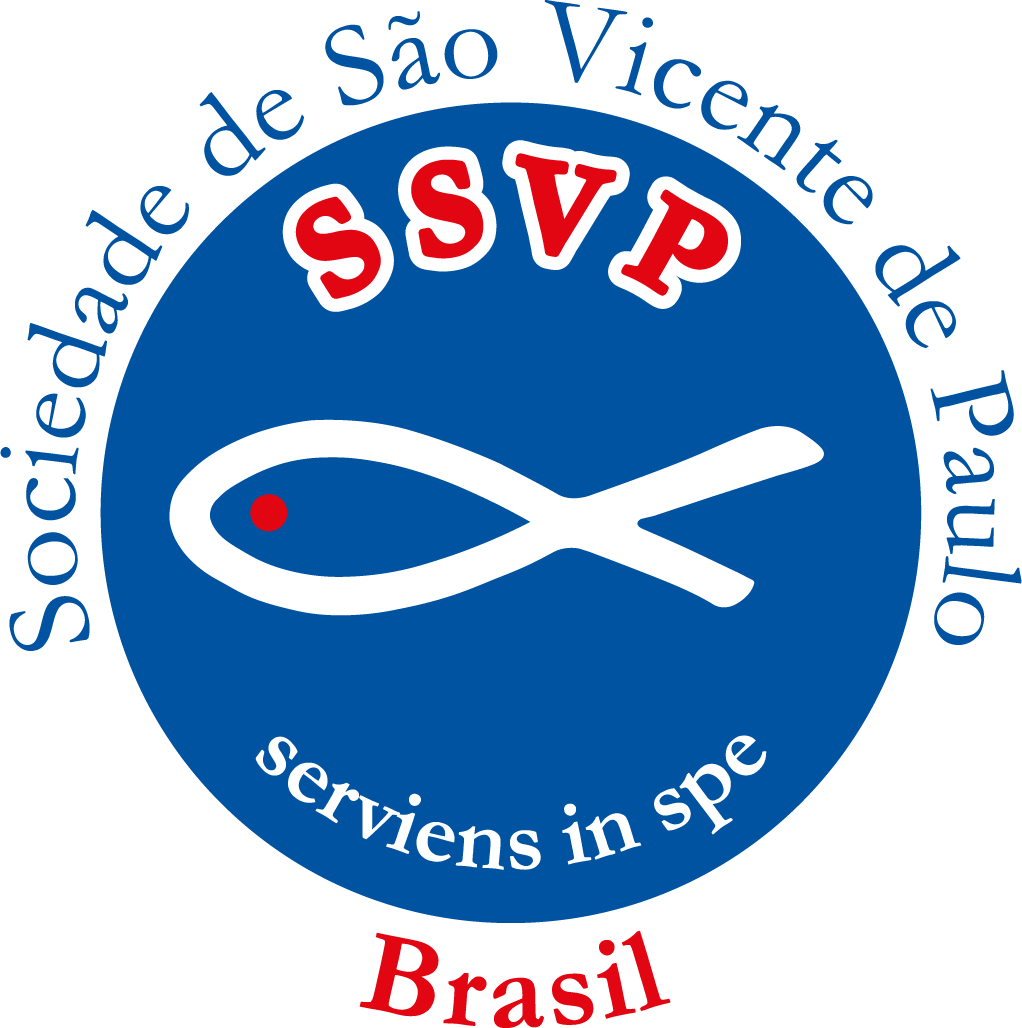 Ser uma rede de amigos, buscando a santificação por meio do serviço ao necessitado com respeito, amor, alegria, e em defesa da justiça social.
VISÃO
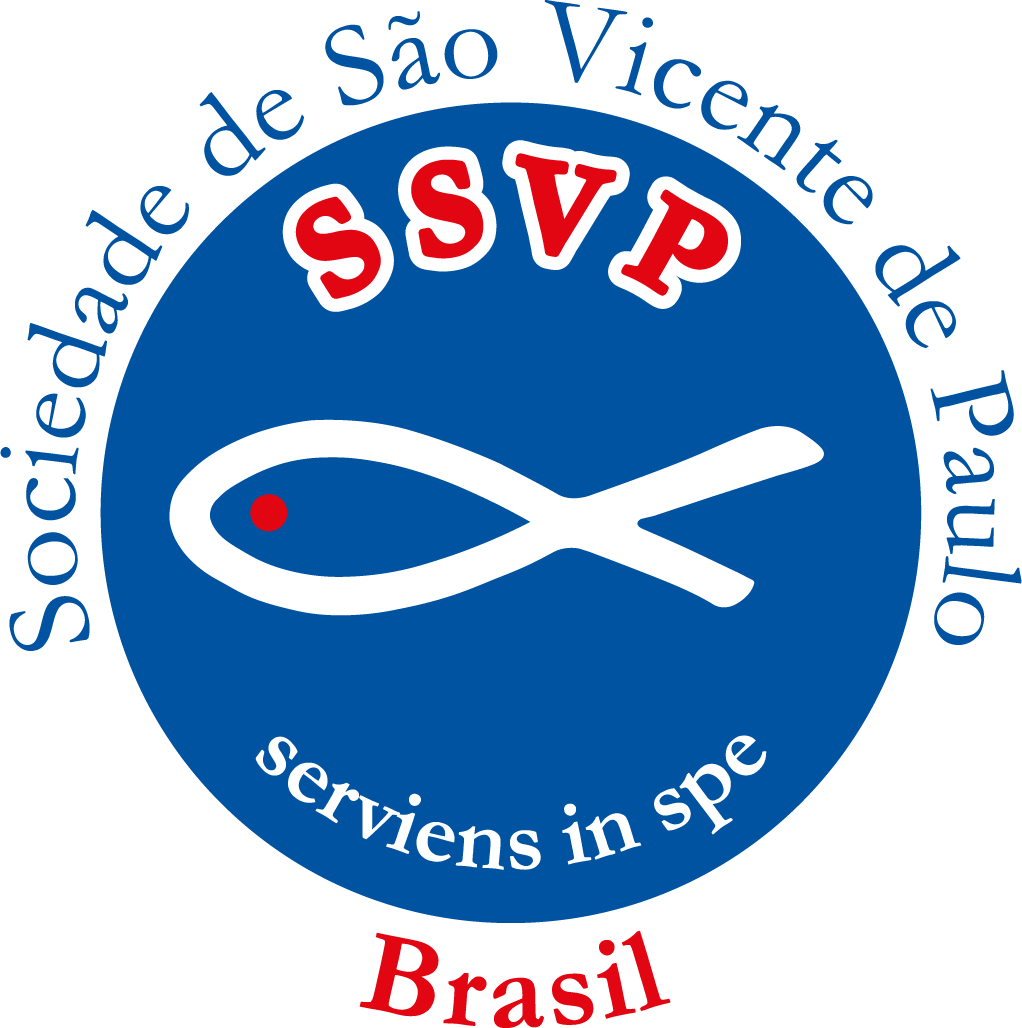 Ser reconhecida como uma organização nacional que promove a dignidade integral dos mais necessitados
VALORES
Caridade

Empatia

Simplicidade

Justiça

Espiritualidade
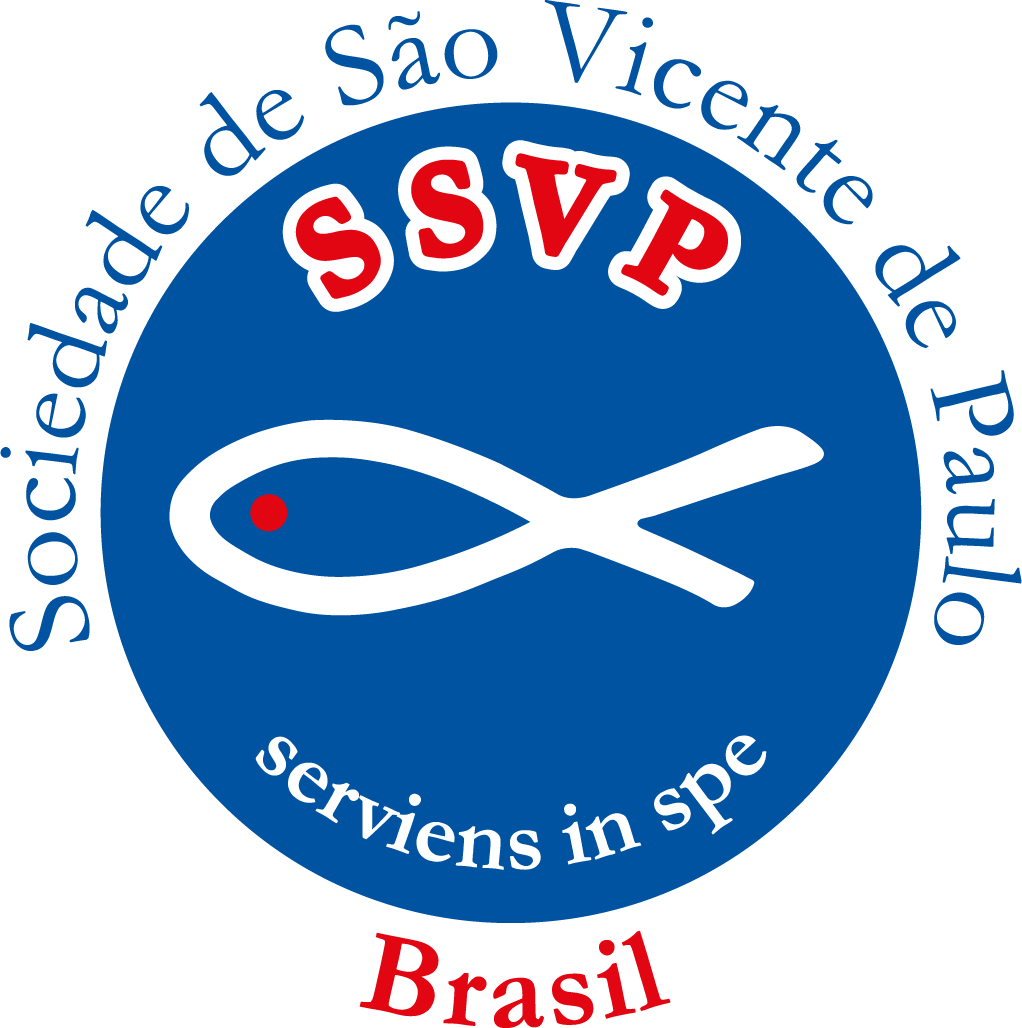 Formação para Funcionários
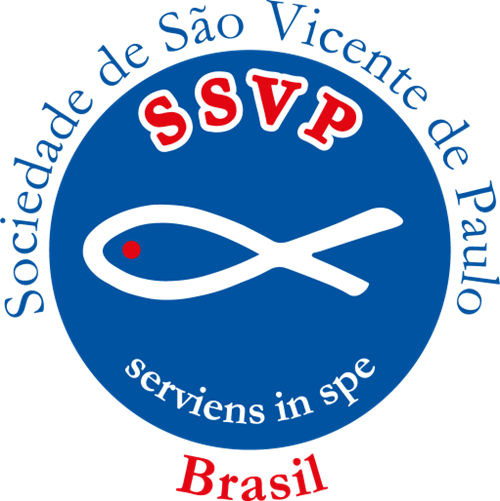 Intervalo
Formação para Funcionários
Na segunda parte vamos refletir sobre:



Código de Conduta Ética do Vicentino e da Administração da SSVP 

Atendimento,  à comunidade, aos familiares  e aos internos

Segurança no Trabalho
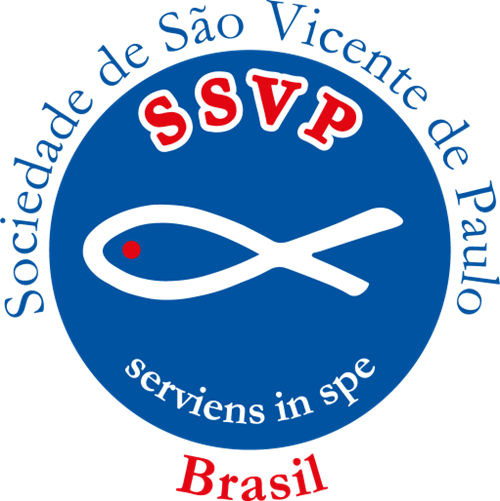 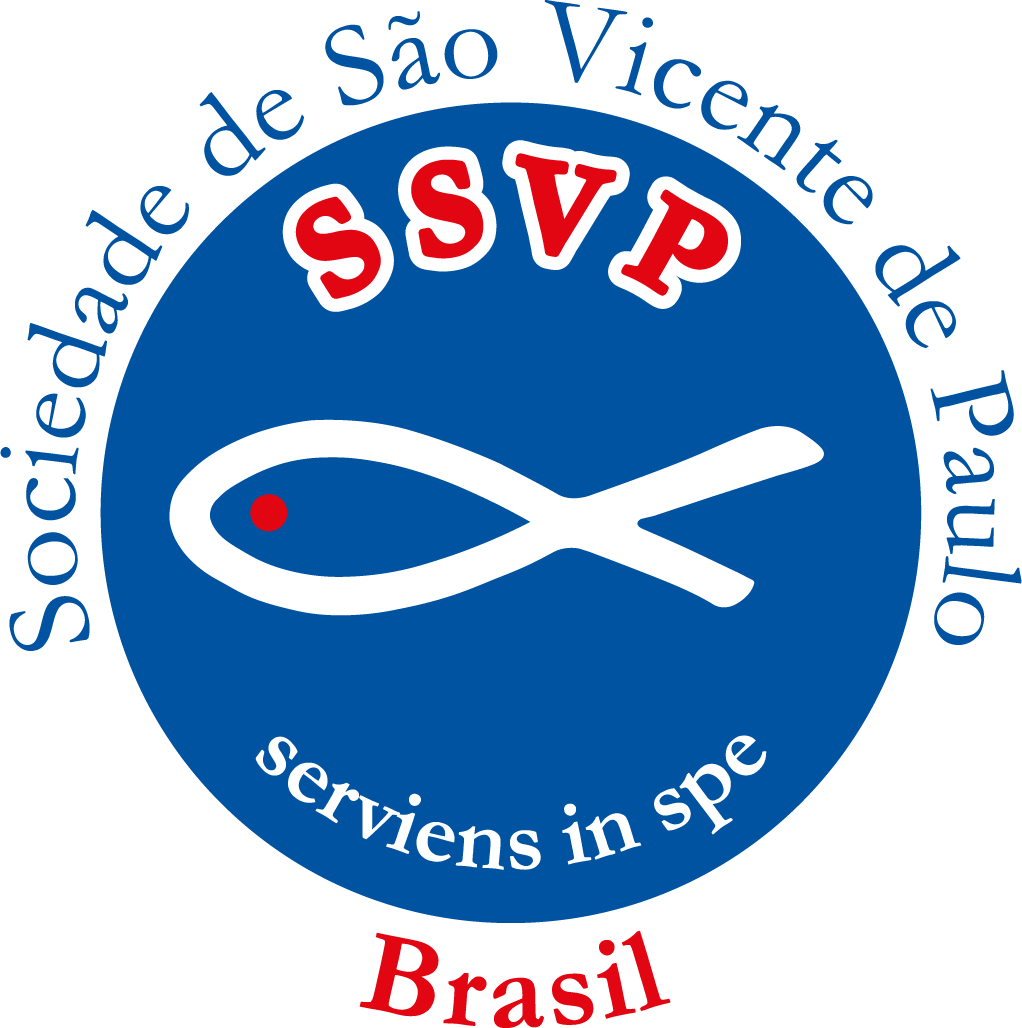 Código de Conduta Ética do Vicentino e da Administração da SSVP
Formação para Funcionários
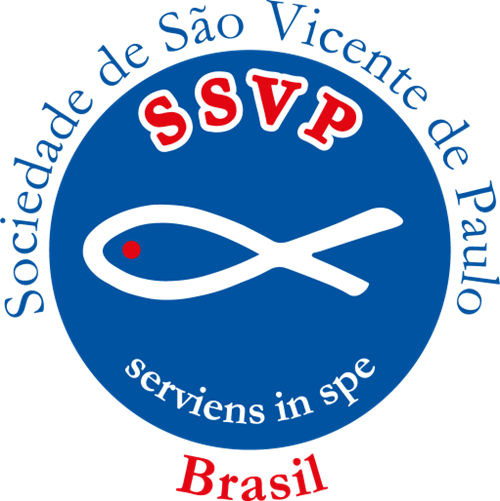 Código de Conduta Ética do Vicentino e da Administração da SSVP
(Resolução Nº 007/2022 DE 02 de abril de 2022), que revogou a resolução n° 01/2019)
Formação para Funcionários
Código de Conduta Ética
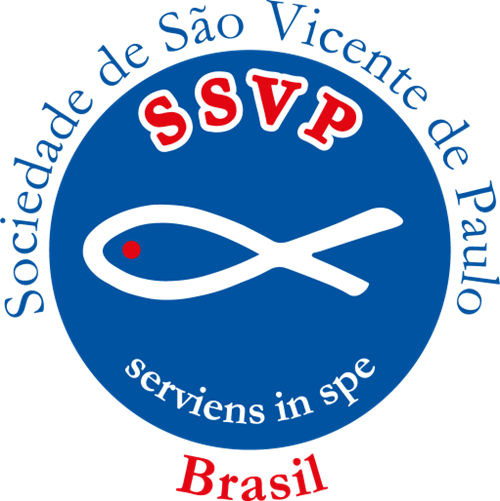 Para melhor desempenhar as nossas  atividades vicentinas, é que o  CNB instituiu o  Código de Conduta Ética do Vicentino e da Administração da SSVP
Formação para Funcionários
Código de Conduta Ética
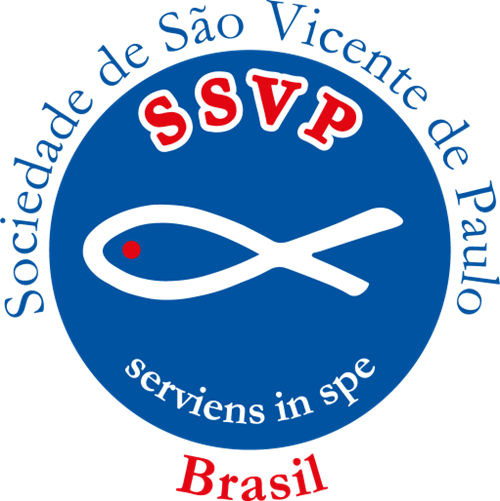 A lei é a obediência ao que é obrigatório, enquanto “ética é a obediência ao que não pode ser obrigatório. Pode-se obrigar alguém a obedecer uma lei, mas ética é o que se faz quando ninguém está olhando”.
Valores essenciais
Amor ou compaixão
Verdade e Integridade
Justiça , Solidariedade
Tolerância, etc
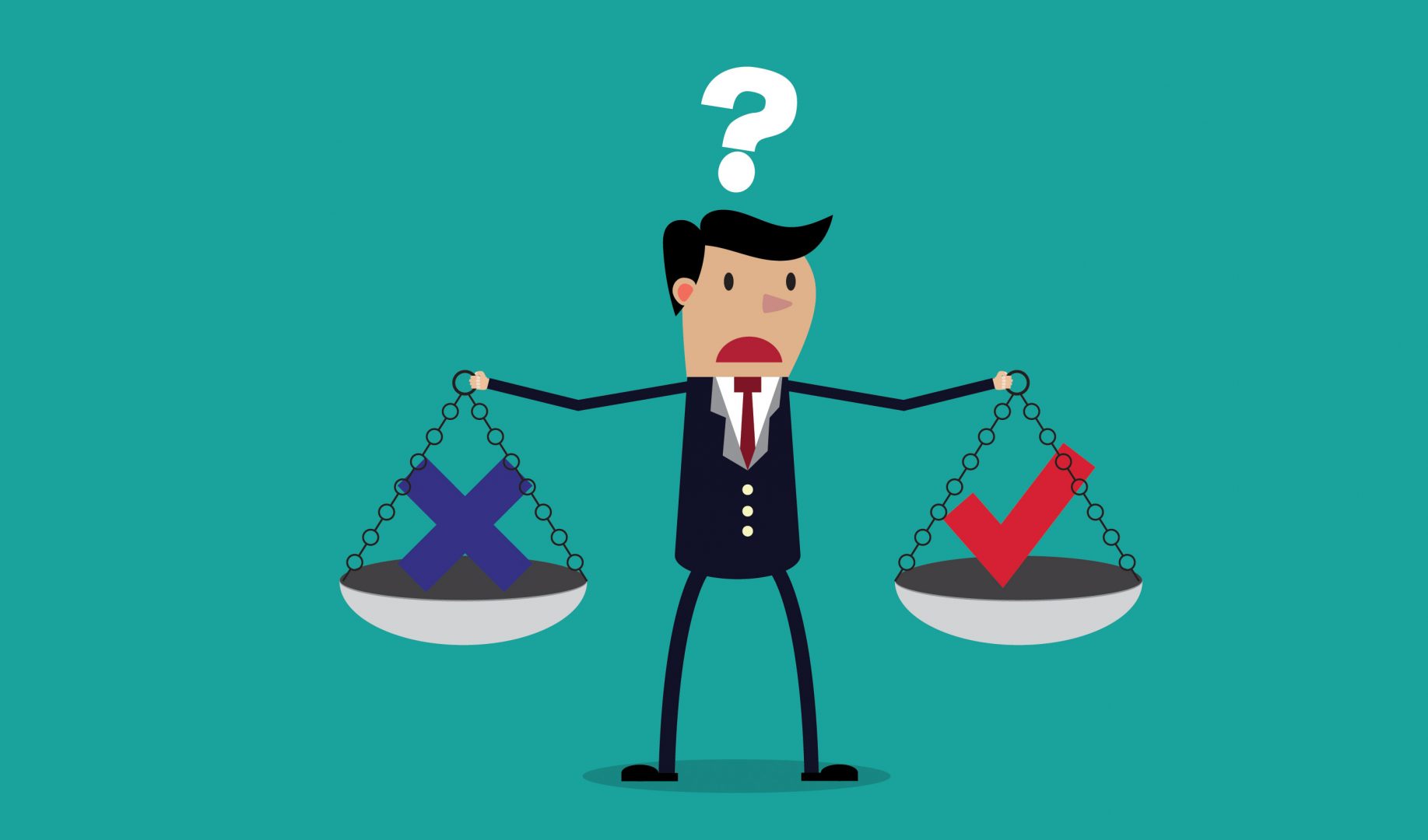 Formação para Funcionários
Código de Conduta Ética
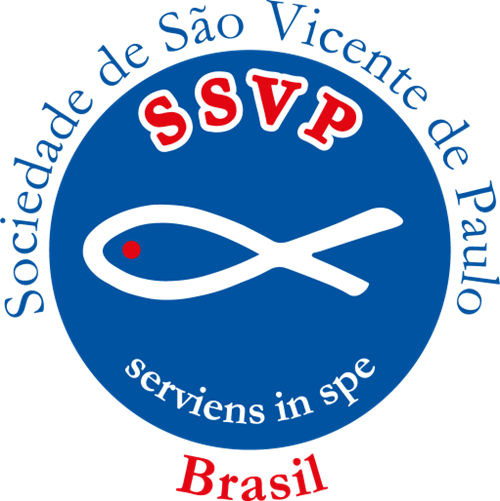 Art. 1º - A ética é o ideal de conduta humana, que orienta cada ser humano sobre o que é bom e correto e o que deveria assumir, orientando sua vida em relação a seus semelhantes e visando ao bem comum.
Formação para Funcionários
Código de Conduta Ética
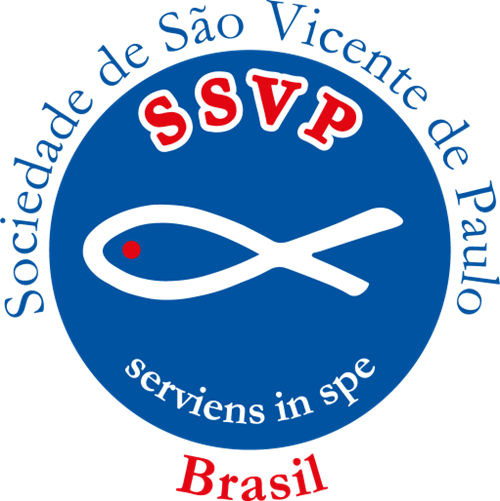 Art. 8º - Este Código deve estar presente no exercício diário das atividades da SSVP, expressando o comportamento e respeito quanto:

I. A conduta ética e honesta perante as situações de conflitos de interesses.

II. O cumprimento das leis vigentes no país, e as normas emanadas do CNB.
Formação para Funcionários
Código de Conduta Ética
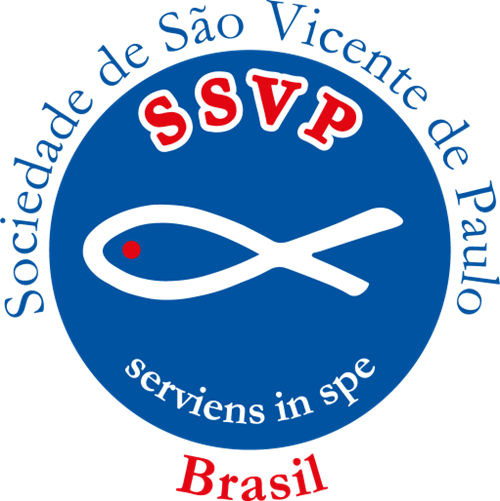 Art. 9º - Pelas diretrizes deste Código os envolvidos nas atividades vicentinas se tornam responsáveis pelo seu cumprimento, assegurando a prática permanente dos princípios éticos e garantindo respeito ao bom nome da SSVP.
Formação para Funcionários
Código de Conduta Ética
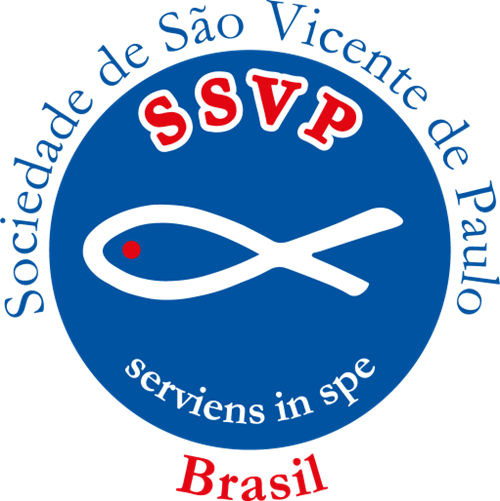 Art. 15. Nas Unidades Vicentinas todos devem pautar o relacionamento entre si de acordo com os seguintes parâmetros de conduta: 

I. Agir com cortesia, respeitando as diferenças individuais; 

II. Reconhecer os méritos relativos aos trabalhos desenvolvidos pelos colegas;
Formação para Funcionários
Código de Conduta Ética
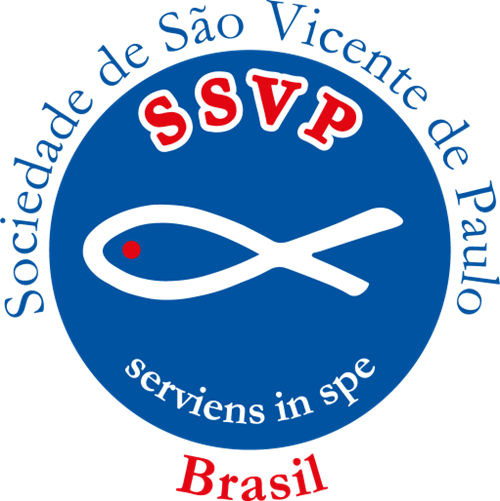 Art. 15.
III. Não prejudicar a reputação de colegas por meio de julgamentos preconceituosos, falso testemunho; 

IV. Não buscar troca de favores que possam dar origem a qualquer tipo de compromisso ou obrigação pessoal;
Formação para Funcionários
Código de Conduta Ética
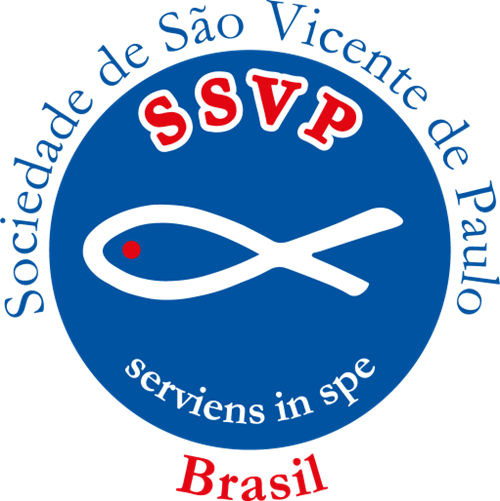 Art. 15. § único. 
É dever de todos zelar pela manutenção de um ambiente de trabalho cortês, harmônico e agradável, que possa transmitir conforto afetivo aos assistidos.
Formação para Funcionários
Código de Conduta Ética
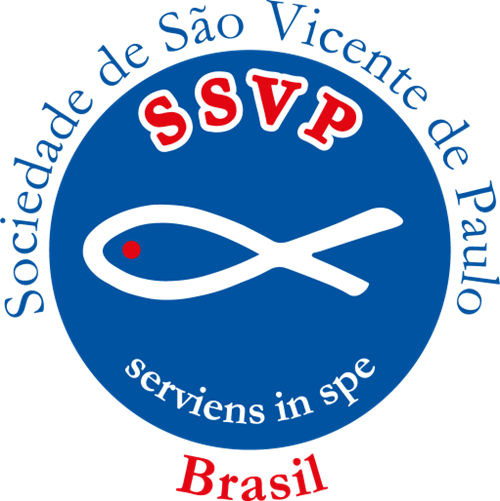 Art. 18

§ 1º. Os dirigentes e gestores devem pautar o relacionamento com os empregados, voluntários, terceirizados e prestadores de serviços pelos seguintes parâmetros de conduta:
Formação para Funcionários
Código de Conduta Ética
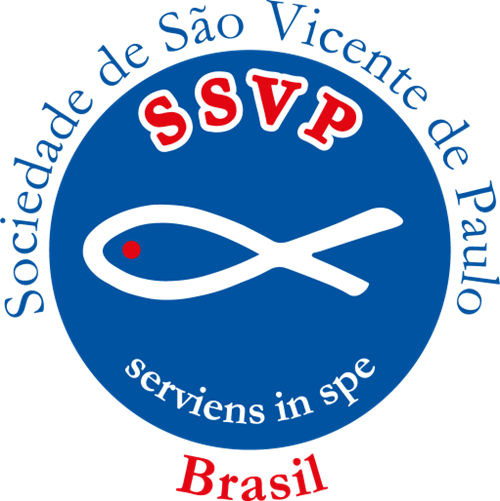 I. Agir com cortesia, respeitando as diferenças individuais;
 
II. Mostrar-se aberto a solucionar as dúvidas que lhes sejam apresentadas; 

III. Procurar dirimir e pacificar eventuais conflitos;
Formação para Funcionários
Código de Conduta Ética
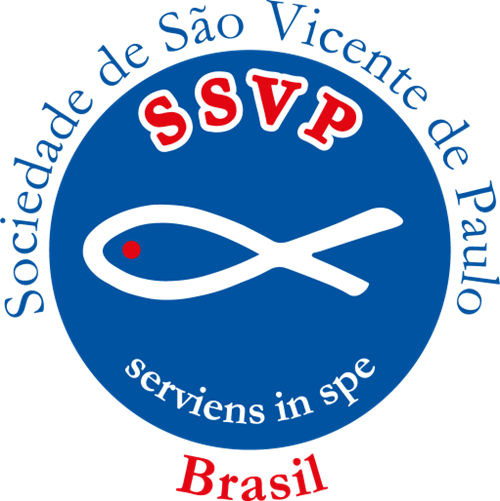 Artigo 19. A SSVP é uma Organização, apartidária e que não admite nenhuma espécie de preconceito racial, filosófico ou político. 

§ 1º. Nas Unidades Vicentinas não devem tolerar assédios, ameaças, intimidações ou violências, de qualquer espécie ou natureza.
Formação para Funcionários
Código de Conduta Ética
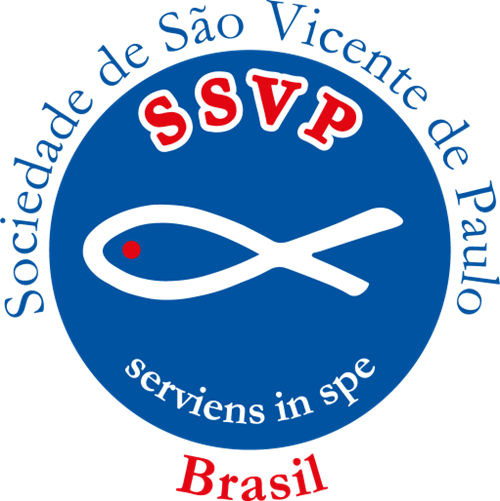 Artigo 19. 
§ 2º. Qualquer aliciamento, ato ou omissão que julguem contrários aos interesses da Organização devem ser comunicados imediatamente aos superiores hierárquicos;
Formação para Funcionários
Código de Conduta Ética
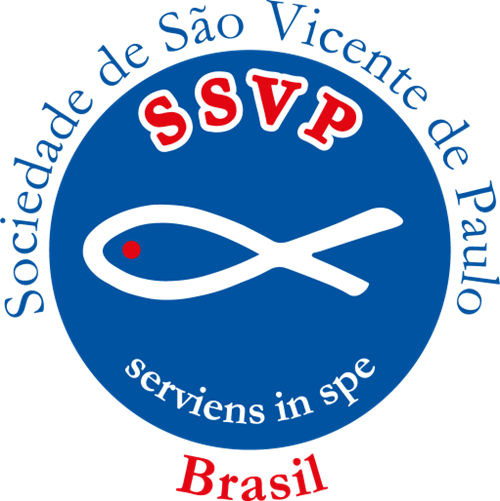 Art. 21- DOS CONFLITOS DE INTERESSES  

I. Utilizar as instalações, equipamentos das Unidades Vicentinas em proveito próprio, para fins particulares ou para a promoção de atividades ou manifestações de natureza política ou corporativista; 

IV. Estabelecer ou manter relação de sociedade formal ou informal com fornecedores;
Formação para Funcionários
Código de Conduta Ética
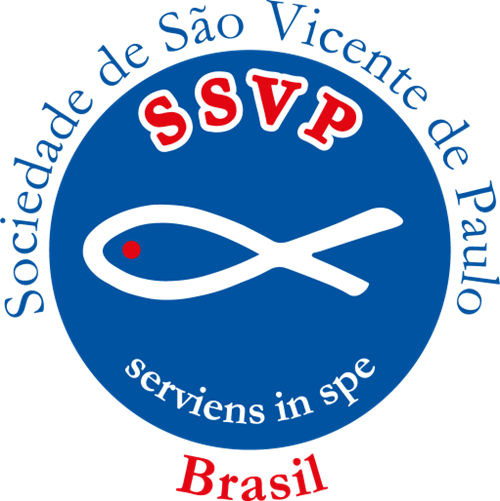 Art.22 - Nas Unidades Vicentinas são proibidos aceitar, dar, oferecer ou prometer, em benefício próprio, quaisquer tipos de brindes ou gratificações de qualquer pessoa ou empresa.
Formação para Funcionários
Código de Conduta Ética
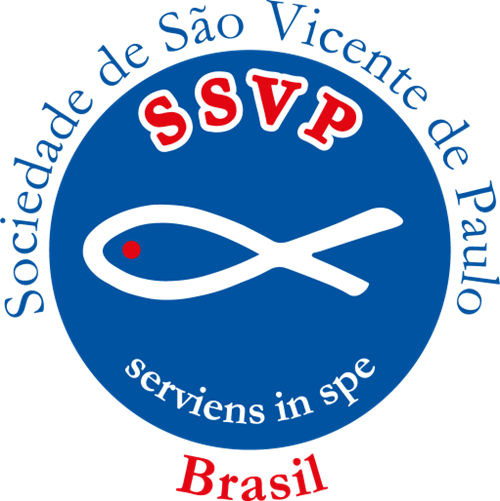 Artigo 23. A contratação de fornecedores deverá basear-se em critérios técnicos, profissionais e éticos, de acordo com as necessidades das Unidades Vicentinas. 

§ 1º. A Unidade Vicentina, ao adquirir qualquer produto ou serviço deverá consultar pelo menos 3 (três) fornecedores.
Formação para Funcionários
Código de Conduta Ética
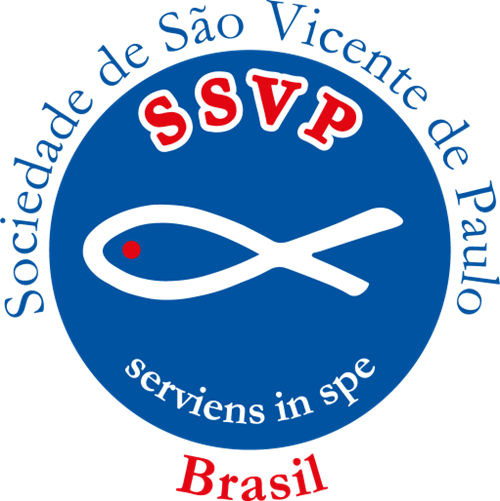 Artigo 23. 
§ 2º. Os negócios com fornecedores que tenham RELAÇÕES DE PARENTESCO COM OS DIRIGENTES, empregados, associados e colaboradores devem ser evitados.
Formação para Funcionários
Código de Conduta Ética
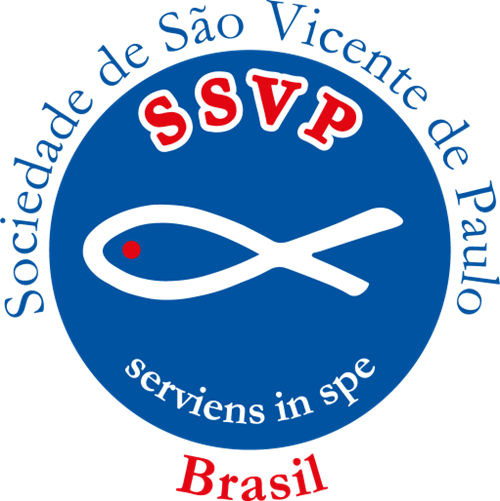 Art. 24 - Em respeito à natureza apartidária da SSVP, seus associados e empregados são proibidos de realizar quaisquer atividades ou manifestações de natureza política ou corporativista durante seu horário de trabalho, bem como de utilizar suas dependências, materiais, equipamentos e outros bens para atividades dessa natureza.
Formação para Funcionários
Código de Conduta Ética
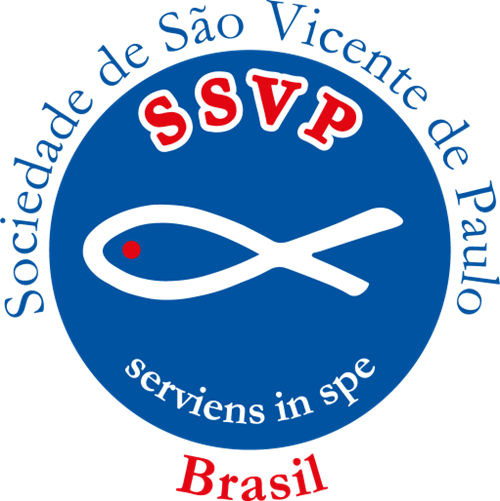 Art. 48 - Este Código entrou em vigor em todo o território nacional, em 02 de abril de 2022 e aplicar-se-á aos processos em andamento, cabendo ao Conselho Nacional do Brasil e as demais Unidades Vicentinas promoverem a sua ampla divulgação.
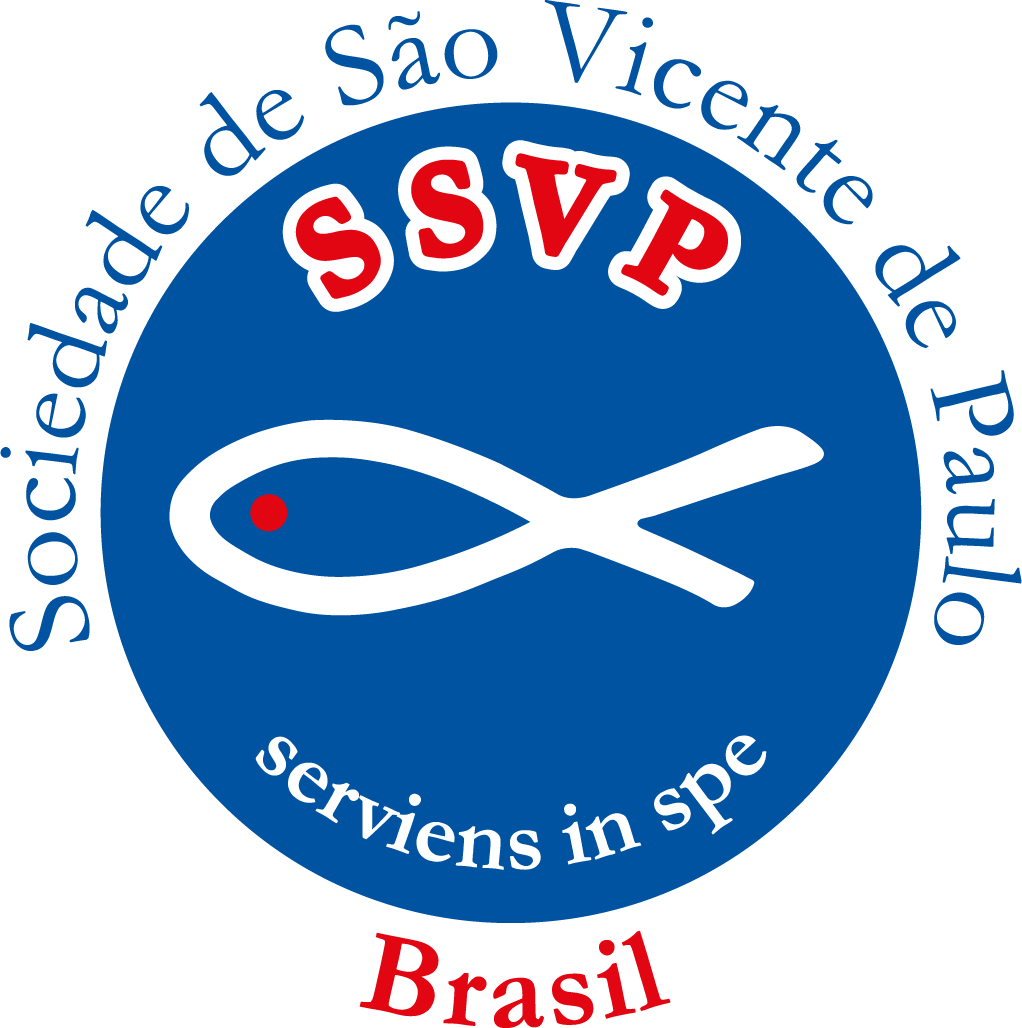 Atendimento,  à comunidade, aos familiares  e aos internos
Formação para Funcionários
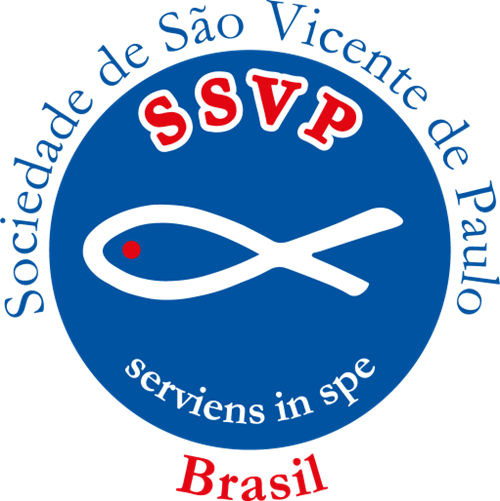 Atendimento  à comunidade
Formação para Funcionários
Atendimento  à comunidade
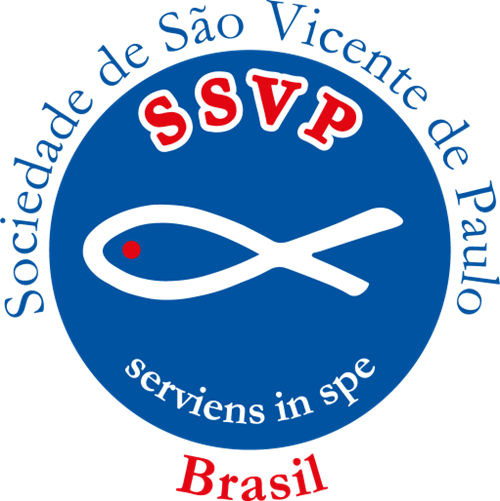 Um dos desafios para as pessoas que são funcionários(as) nas unidades da Sociedade de São Vicente de Paulo (SSVP) é o atendimento ao público
Formação para Funcionários
Atendimento  à comunidade
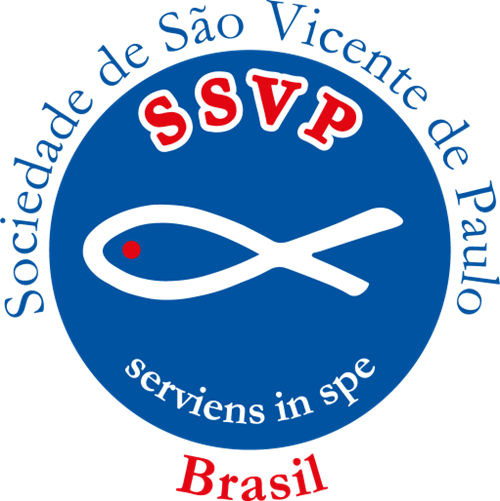 E para lidar com estes desafios é   preciso ter algumas habilidades, como:

	- Delicadeza,
	- Gentileza,
	- Alegria,
	- Reconhecimento,
	- Humildade, 
	- Senso de Humor, 
	- Acolhimento.
Formação para Funcionários
Atendimento  à comunidade
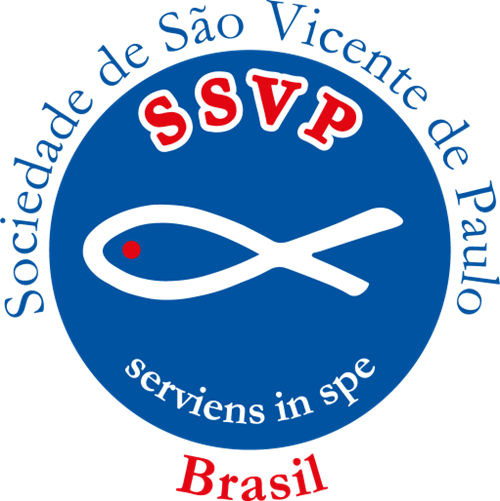 Quem atende o publico, precisam ser pessoas agradáveis e com MOTIVAÇÃO, pessoas que saibam reconhecer seus erros e agradecer quando necessário.
Formação para Funcionários
Atendimento  à comunidade
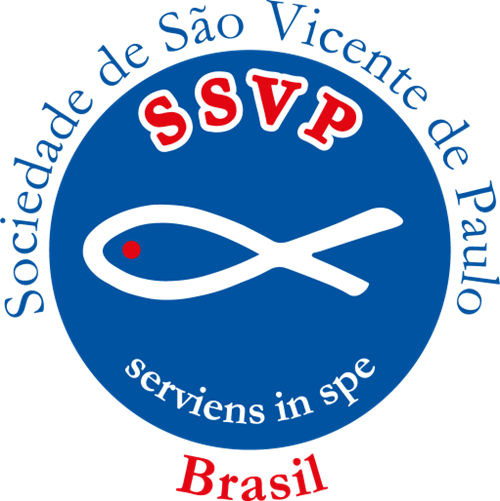 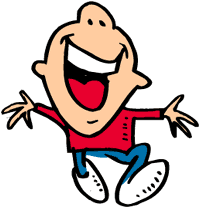 E Ter motivação é ter entusiasmo
Formação para Funcionários
Atendimento  à comunidade
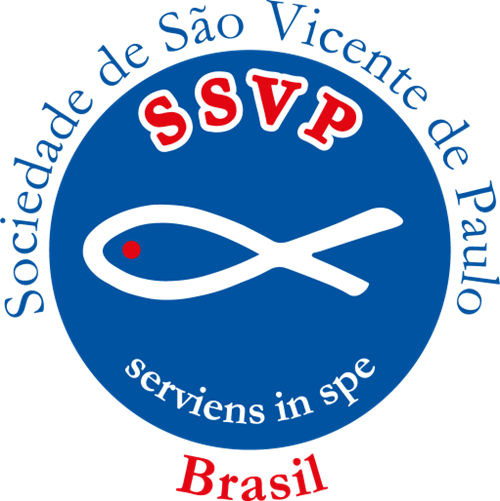 Pessoas que demonstram prazer em atender ao público (comunidade, empresas, pastorais, vicentinos, escolas, outras igrejas, enfim, todas as pessoas), pois elas são ou poderão ser parceiras na prestação de serviço aos pobres e a manutenção do emprego de vocês.
Formação para Funcionários
Atendimento  à comunidade
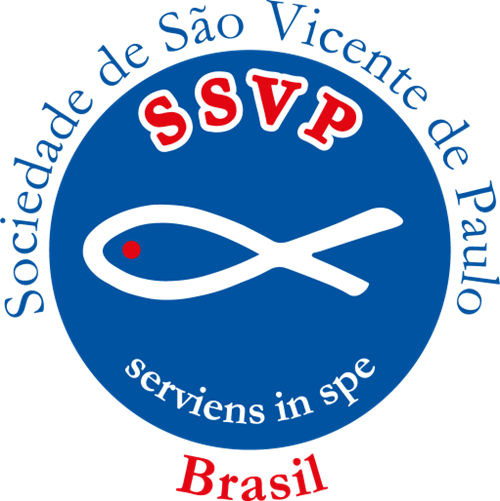 O ambiente de trabalho precisa ser arrumado e/ ou decorado com ícones que identifique que aquele lugar é um local que pertence à Sociedade de São Vicente de Paulo (SSVP).
Formação para Funcionários
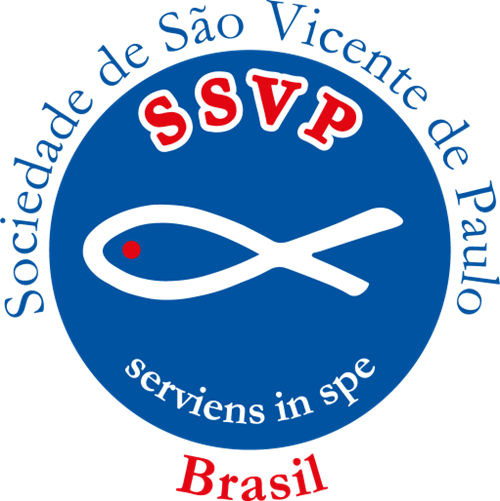 Atendimento aos familiares dos internos
Formação para Funcionários
Atendimento aos familiares dos internos
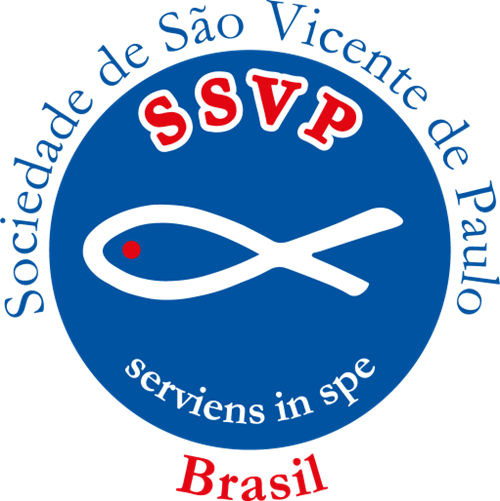 Quando uma família nos confia  o seu ente querido, buscam proporcionar uma vida saudável e  digna ao seu familiar.
Formação para Funcionários
Atendimento aos familiares dos internos
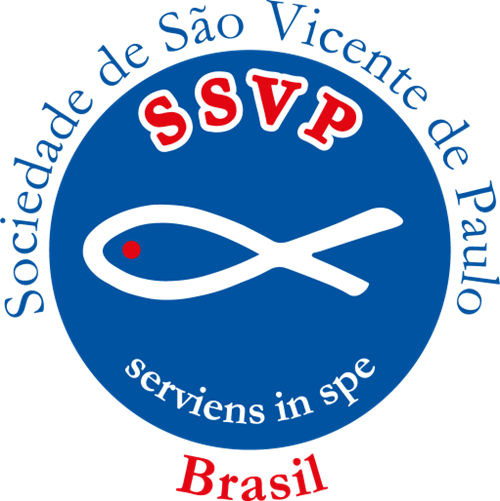 Desta forma, os familiares precisam ser bem acolhidos, precisam ser tratados com respeito e com delicadeza.

Precisam estar informados das condições de saúde do seu familiar.
Formação para Funcionários
Atendimento aos familiares dos internos
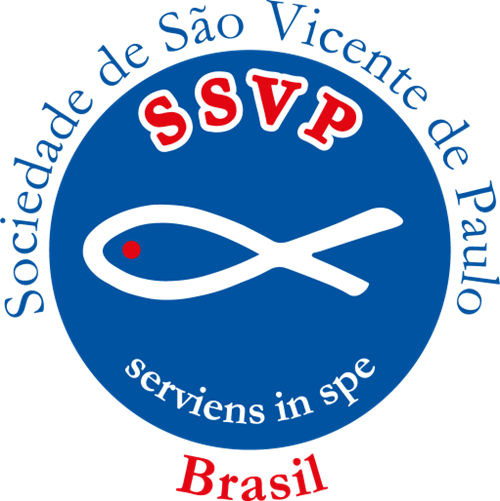 Os familiares precisam voltar para suas casas tranquilos, com a certeza de que seu ente querido está em boas mãos, está sendo tratado com dignidade, respeito e amor, que está tendo a qualidade de vida que merece.
Formação para Funcionários
Atendimento aos familiares dos internos
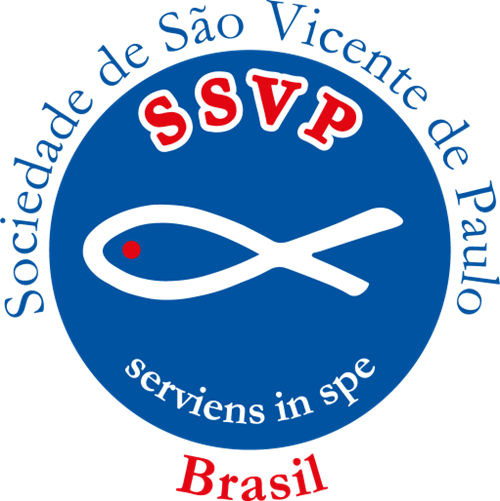 Para os funcionários que trabalham na recepção, utilizando o telefone ou e-mail, precisam ter um conhecimento bem apurado da unidade em que trabalha para poder responder com precisão as possíveis perguntas que as pessoas possam fazer-lhes.
Formação para Funcionários
Atendimento aos familiares dos internos
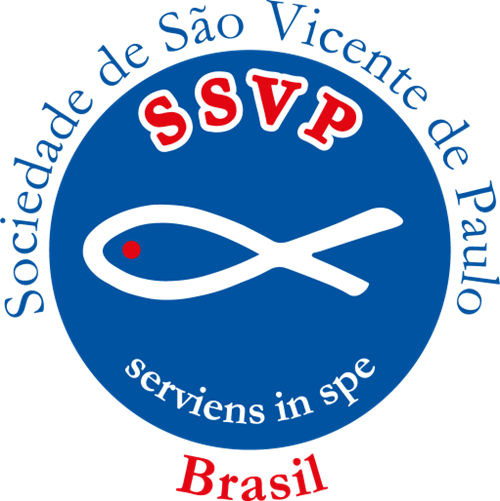 Ao atender ao telefone ou ao ligar para alguém, é preciso que identifique, como por exemplo:

Lar de idosos “Aconchego Feliz” da Sociedade de São Vicente de Paulo, Patrícia, BOA TARDE!
Formação para Funcionários
Atendimento aos familiares dos internos
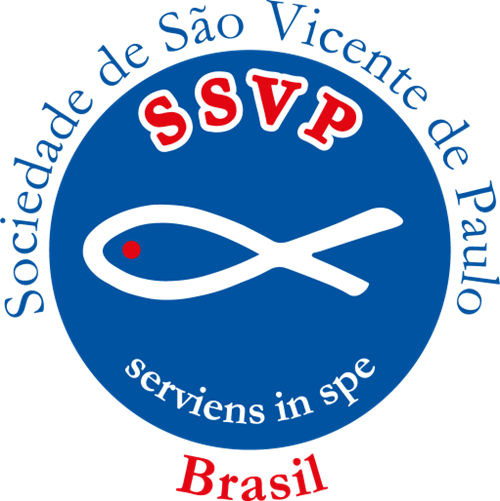 É preciso ser agradável e atender bem ao telefone, as pessoas que estão do outro lado da linha precisam sentir-se acolhidas e bem informadas.
Formação para Funcionários
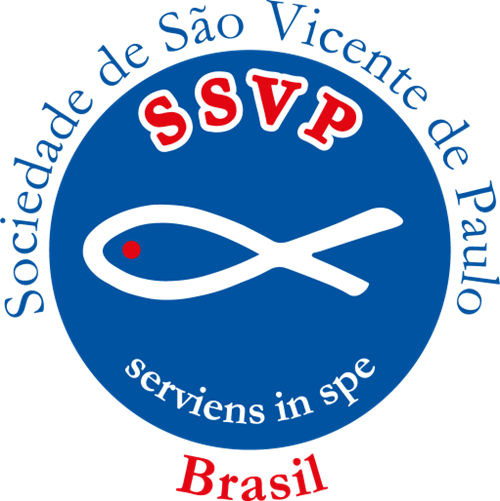 Atendimento aos internos
Formação para Funcionários
Atendimento aos internos
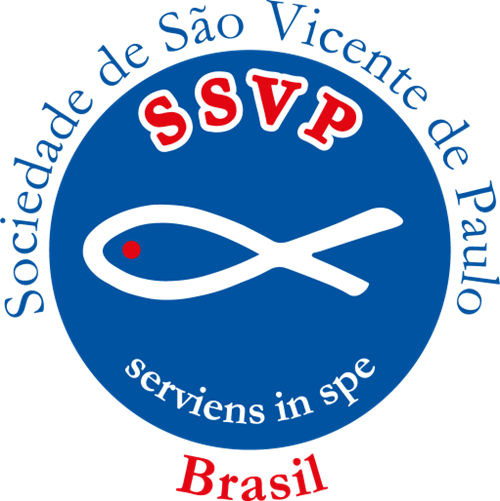 Os funcionários da SSVP, independente de sua função, precisam ter em mente que:

o serviço que prestam é muito mais que o ganha pão diário.

É um serviço de entrega, amor e carinho e muita dedicação.
Formação para Funcionários
Atendimento aos internos
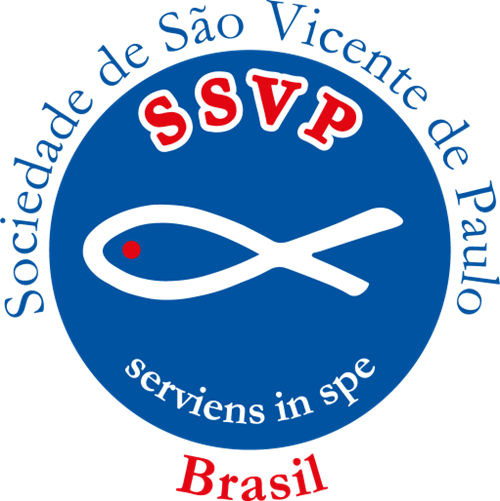 Os internos são seus patrões e por isso devem servi-los da melhor maneira possível.

Os internos devem ter toda a atenção que merecem, devem ter todo o amor e carinho que necessitam.
Formação para Funcionários
Atendimento aos internos
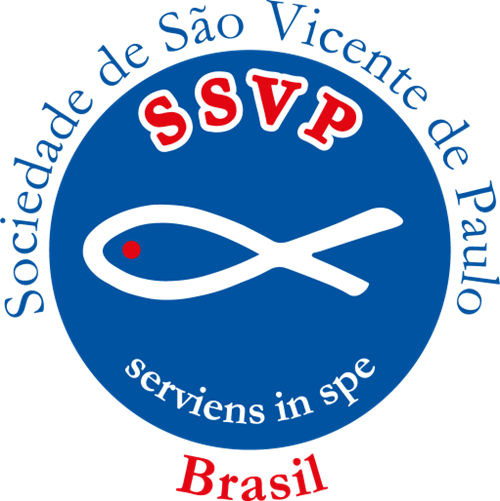 Eles devem ser os primeiros em tudo:

- devem ter o melhor tratamento possivel, 
 
 a melhor acolhida, 

 o melhor conforto e a melhor comida, 

 a melhor cama e 
 
 os melhores momentos de lazer e descontração
Formação para Funcionários
Atendimento aos internos
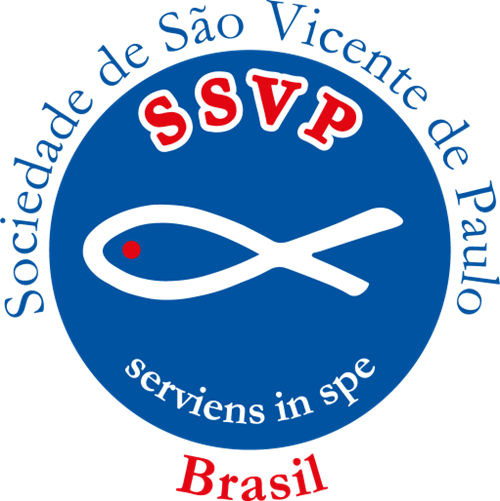 A Unidade da SSVP. 
- Deve ser local aconchegante, confortável, alegre e saudável para os seus internos

- Os internos precisam se sentir em casa, precisam sentir que tem uma família que os amam e os acolhem com um amor sem medidas.

- É preciso dar-lhes  a certeza que são amados.

- Toda a atenção deve estar voltadas para os nossos internos
Formação para Funcionários
Atendimento aos internos
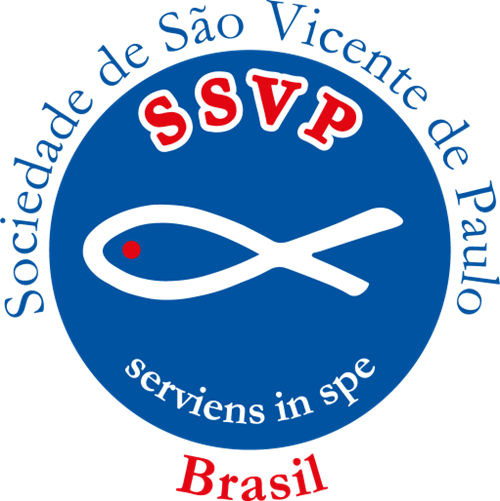 Esta unidade vicentina, existe por causa deles  (os nossos internos)  

As pessoas que não estiver enquadrada neste perfil de prestador  de serviços, não poderá trabalhar nas unidades da SSVP
Formação para Funcionários
Atendimento aos internos
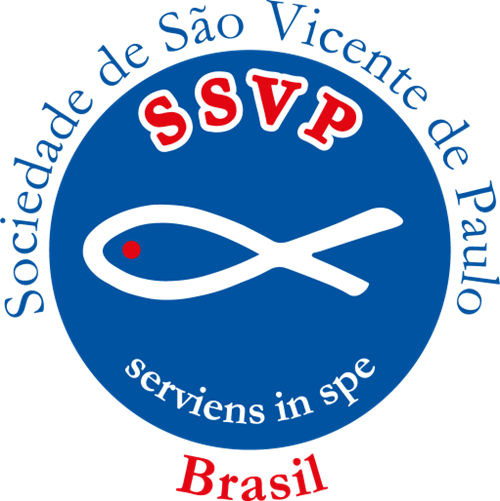 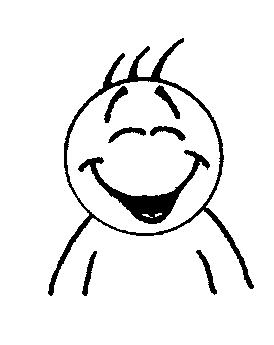 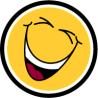 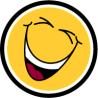 Cultive a ALEGRIA e o BOM HUMOR.
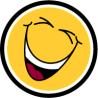 Formação para Funcionários
Atendimento aos internos
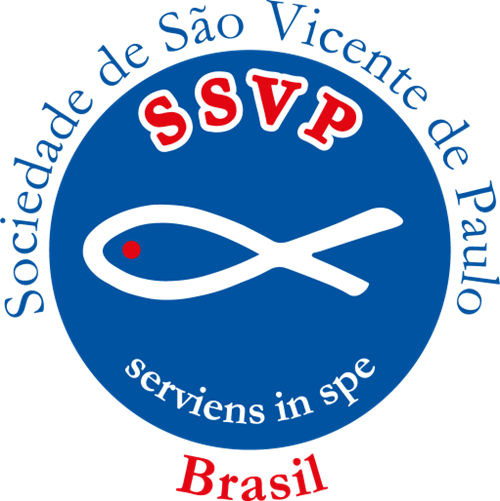 Faça tudo com perfeição.Aja prontamente ( Faça agora , faça já).
Formação para Funcionários
Atendimento aos internos
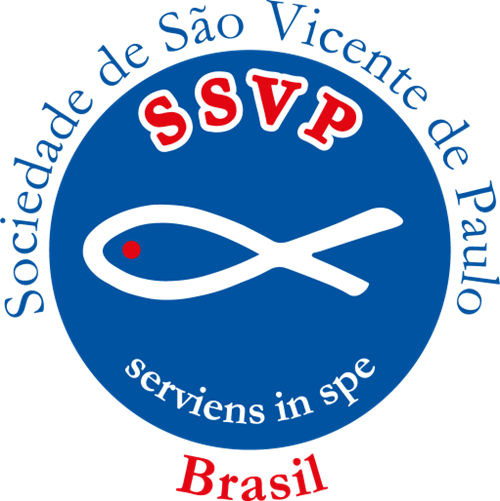 “Aprender  não significa    adquirir  mais informações, mas expandir a capacidade de produzir  os resultados que verdadeiramente desejamos na vida.” (Peter M. Senge,  1990)
Formação para Funcionários
Atendimento aos internos
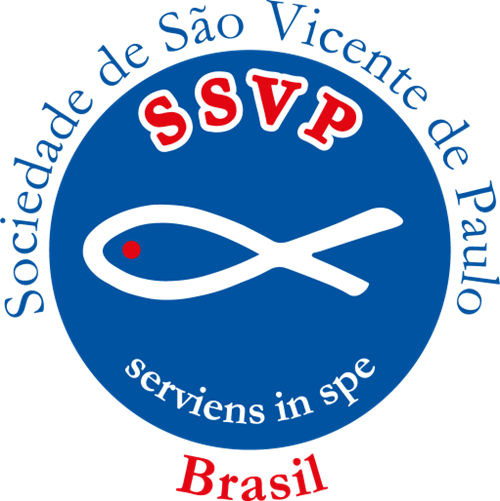 Não basta sermos excelentes funcionários.Acima de tudo, temos de ser excelentes seres humanos.
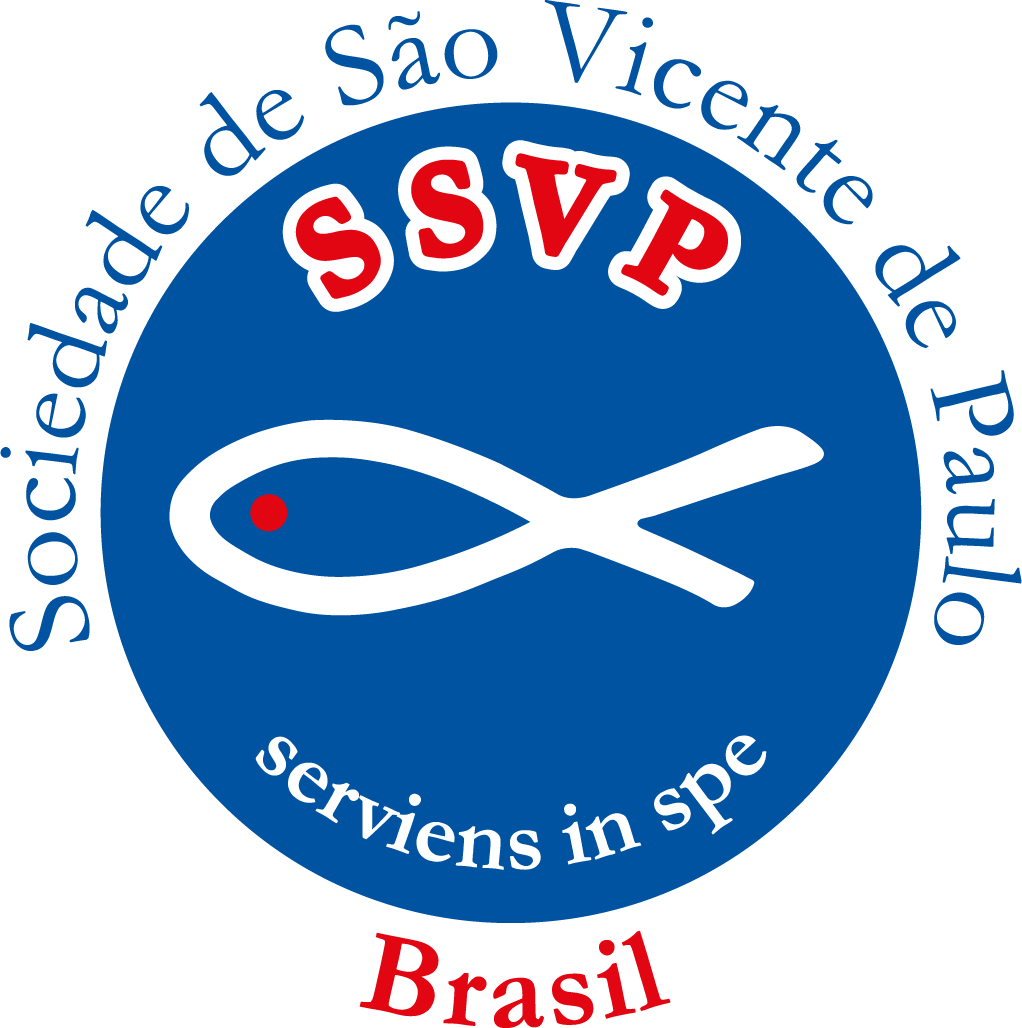 Segurança no Trabalho
Formação para Funcionários
Segurança no Trabalho
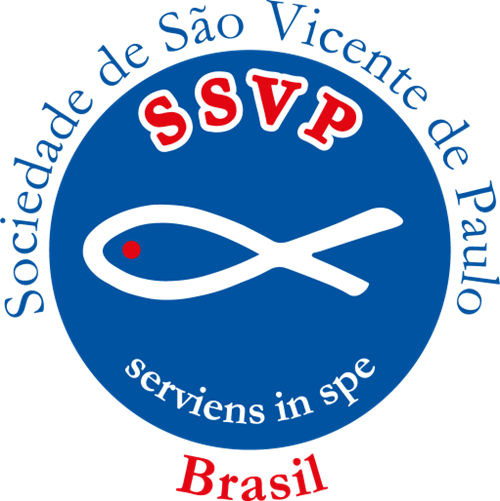 Todo trabalho deve ser feito de forma segura, de modo a se evitar que aconteçam  acidentes com  os IDOSOS/ASSISTIDOS e com os próprios funcionários na execução de suas atividades.

Portanto, é obrigatório a utilização de Equipamentos de Proteção Individual (EPI) por cada funcionário.
Formação para Funcionários
Segurança no Trabalho
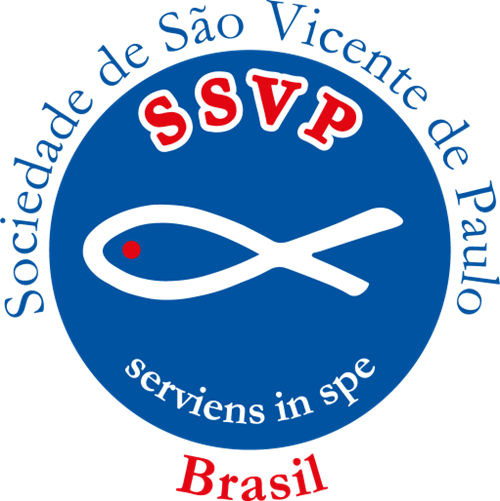 Considera-se EPI, todo dispositivo ou produto, de uso individual utilizado pelo trabalhador, destinado à proteção de riscos suscetíveis de ameaçar a segurança e a saúde no trabalho 

O EPI será fornecido gratuitamente a cada funcionário conforme suas atividades e adequado ao risco e em perfeito estado de conservação.
Formação para Funcionários
Segurança no Trabalho
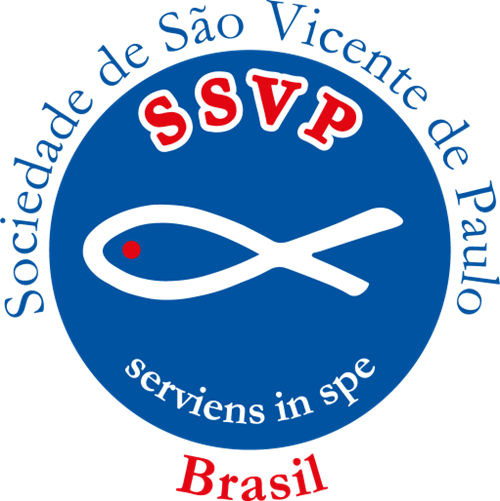 Cabe ao funcionário quanto ao EPI:

usar, utilizando-o apenas para a finalidade a que se destina; cumprir as determinações do empregador sobre o uso adequado. 
responsabilizar-se pela guarda e conservação;
comunicar ao empregador qualquer alteração que o torne impróprio para uso; e, 
cumprir as determinações do empregador sobre o uso adequado.
Formação para Funcionários
Principais EPIs utilizados:
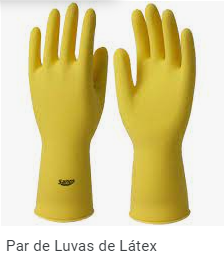 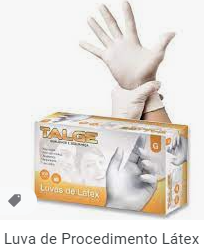 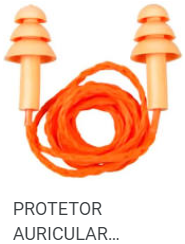 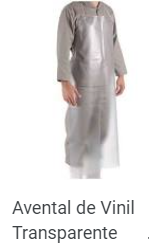 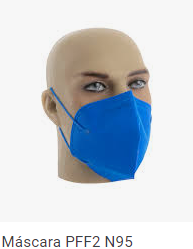 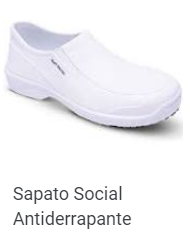 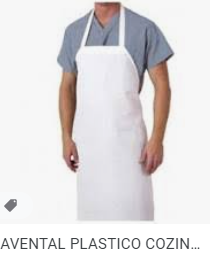 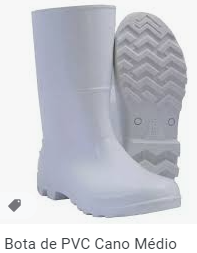 Formação para Funcionários
Segurança no Trabalho
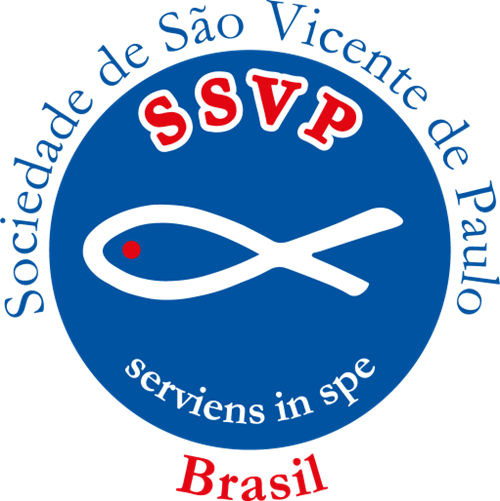 Os Equipamentos de Proteção Individual – EPI, serão indicados conforme riscos existentes em cada função.

Os EPI devem ser indicados por Engenheiro de Segurança do Trabalho, Medico do Trabalho ou Técnico de Segurança do Trabalho.
Formação para Funcionários
Segurança no Trabalho
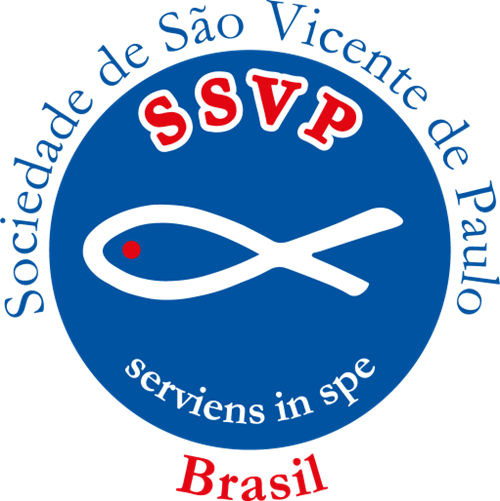 Todos os EPIs recebidos pelos funcionários, deverão ter registro em “Ficha de Entrega de EPI”, devidamente preenchida e assinada pelo funcionário.

Todos os EPI devem ter CA (Certificado de aprovação) emitido pelo Ministério do Trabalho.
Formação para Funcionários
Segurança no Trabalho
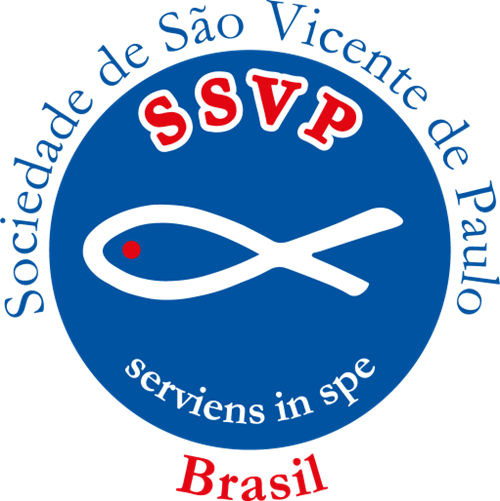 Todos os colaboradores que tiverem formação sobre segurança no trabalho, deverão assinar uma lista de presença onde devera constar como conteúdo da formação “treinamento para uso de EPI”
Formação para Funcionários
Segurança no Trabalho
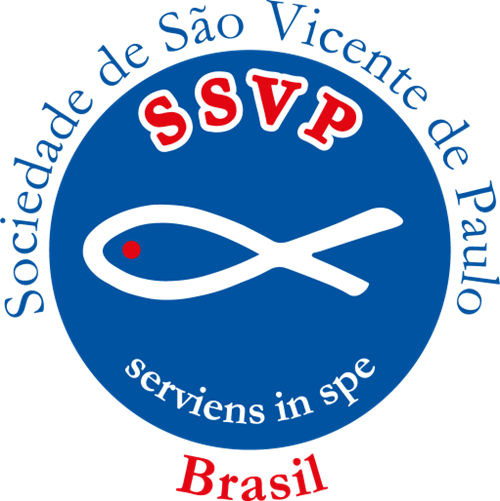 Todos os colaboradores que receberem equipamentos de proteção individual -EPI, deverão assinar a ficha de entrega de EPIs e o termo de responsabilidade individualmente.
Diretoria de Conferência
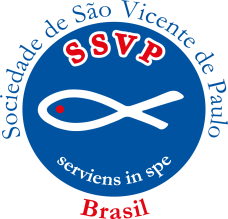 Concluindo
Apresentar o vídeo institucional do CNB
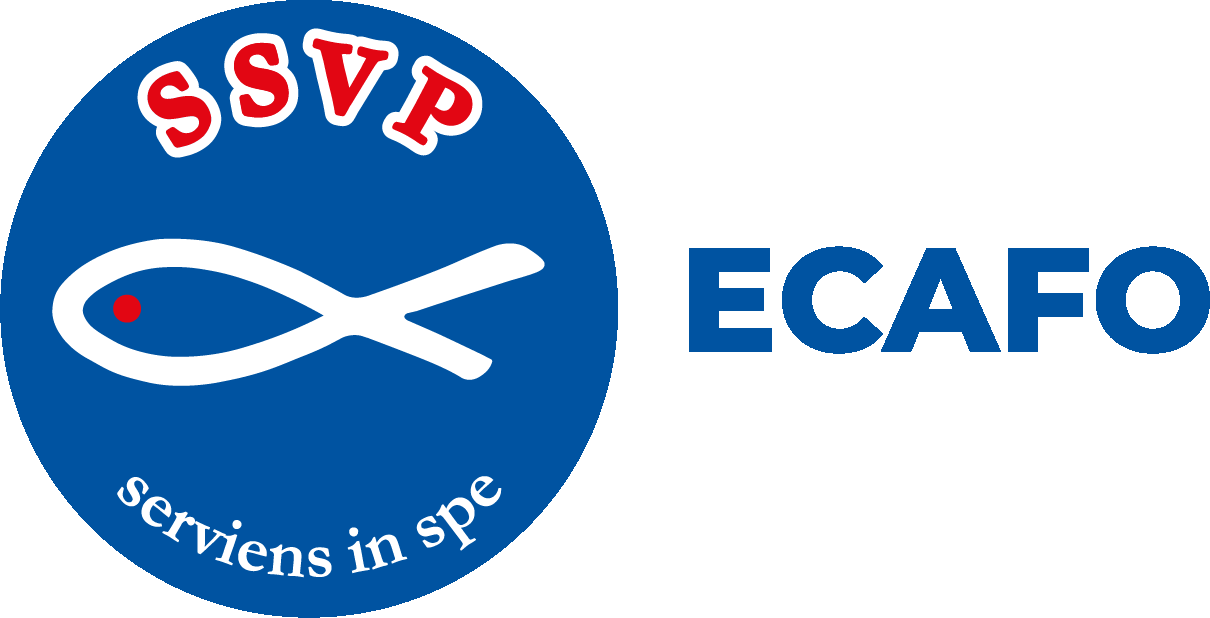 Louvado Seja Nosso Senhor Jesus Cristo! 
ecafo@ssvpbrasil.org.br